Tutorial on Memory-Centric Computing:Introduction
Geraldo F. Oliveira
Prof. Onur Mutlu 
ISCA 2024
29 June 2024
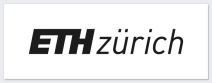 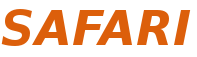 Brief Self Introduction
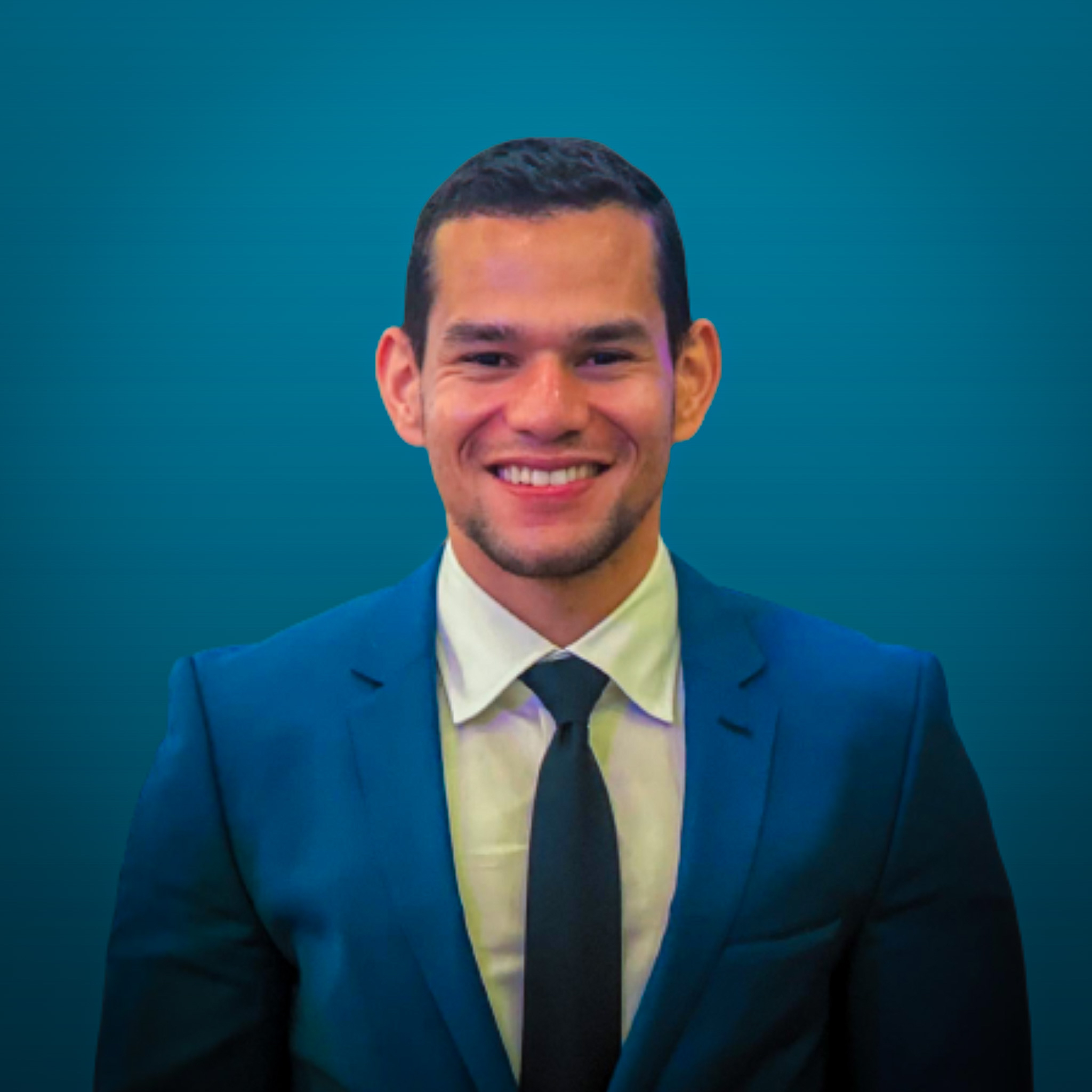 Geraldo F. Oliveira 
Researcher @ SAFARI Research Group since November 2017
Soon, I will defend my PhD thesis, advised by Onur Mutlu
https://geraldofojunior.github.io/
geraldofojunior@gmail.com (Best way to reach me)
https://safari.ethz.ch


Research in:
Computer architecture, computer systems, hardware security
Memory and storage systems
Hardware security, safety, predictability
Fault tolerance
Hardware/software cooperation
…
2
Agenda
Introduction to Memory-Centric Computing Systems
Invited Talk by Prof. Minsoo Rhu: “Memory-Centric Computing Systems – For AI and Beyond” 
Coffee Break 	
Real-World Processing-Near-Memory Systems
Processing-Using-Memory Architectures for Bulk Bitwise Op.
Invited Talk by Prof. Saugata Ghose: “RACER and ReRAM PUM”
PIM Programming & Infrastructure for PIM Research

Closing Remarks
3
Agenda
Introduction to Memory-Centric Computing Systems
Invited Talk by Prof. Minsoo Rhu: “Memory-Centric Computing Systems – For AI and Beyond” 
Coffee Break 	
Real-World Processing-Near-Memory Systems
Processing-Using-Memory Architectures for Bulk Bitwise Op.
Invited Talk by Prof. Saugata Ghose: “RACER and ReRAM PUM”
PIM Programming & Infrastructure for PIM Research

Closing Remarks
4
The Problem
Computing
is Bottlenecked by Data
5
Data is Key for AI, ML, Genomics, …
Important workloads are all data intensive


They require rapid and efficient processing of large amounts of data


Data is increasing
We can generate more than we can process
We need to perform more sophisticated analyses on more data
6
Huge Demand for Performance & Efficiency
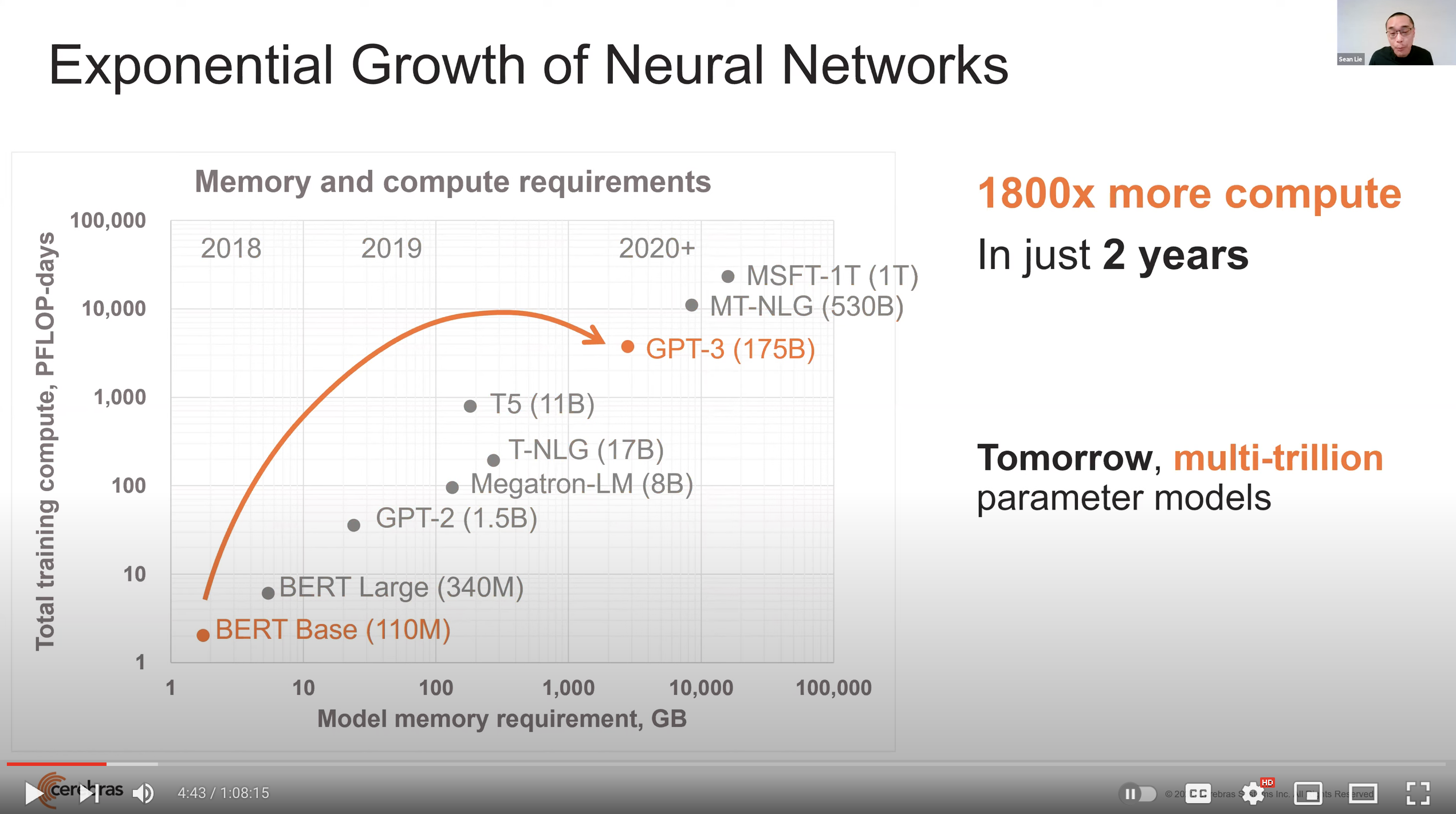 ~4 orders of magnitude increase in memory requirement in just two years!
7
https://www.youtube.com/watch?v=x2-qB0J7KHw
Data is Key for Future Workloads
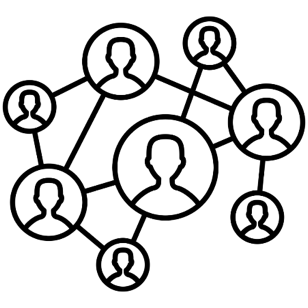 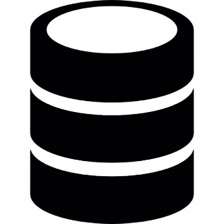 In-memory Databases 
[Mao+, EuroSys’12; Clapp+ (Intel), IISWC’15]
Graph/Tree Processing 
[Xu+, IISWC’12; Umuroglu+, FPL’15]
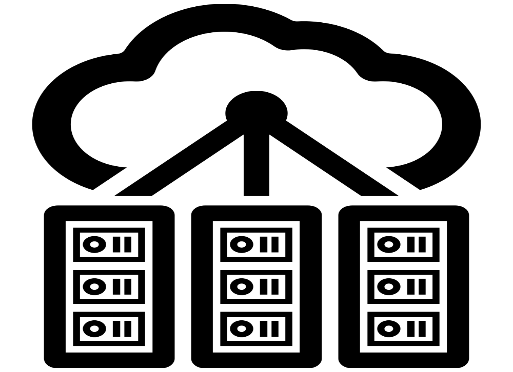 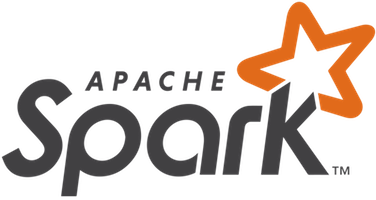 In-Memory Data Analytics 
[Clapp+ (Intel), IISWC’15;  
	Awan+, BDCloud’15]
Datacenter Workloads [Kanev+ (Google), ISCA’15]
8
Data Overwhelms Modern Machines
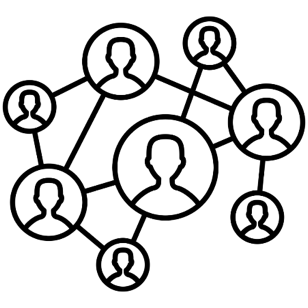 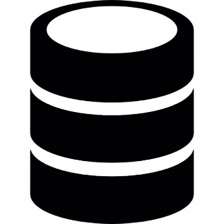 In-memory Databases 
[Mao+, EuroSys’12; Clapp+ (Intel), IISWC’15]
Graph/Tree Processing 
[Xu+, IISWC’12; Umuroglu+, FPL’15]
Data → performance & energy bottleneck
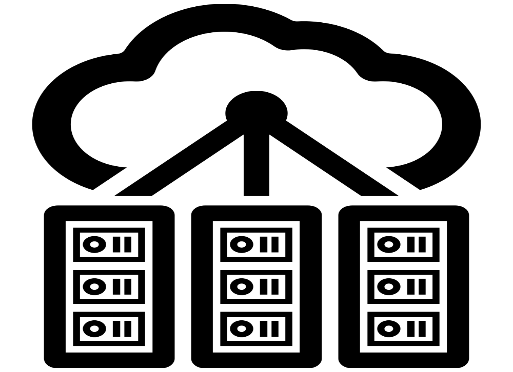 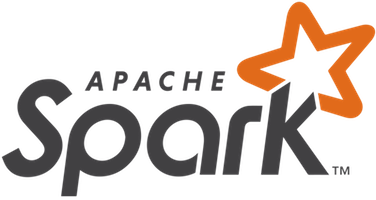 In-Memory Data Analytics 
[Clapp+ (Intel), IISWC’15;  
	Awan+, BDCloud’15]
Datacenter Workloads [Kanev+ (Google), ISCA’15]
9
Data is Key for Future Workloads
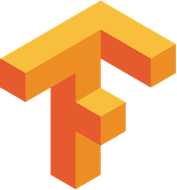 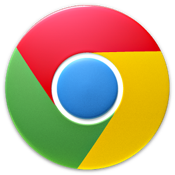 Chrome
TensorFlow Mobile
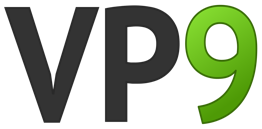 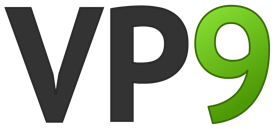 Google’s web browser
Google’s machine learning framework
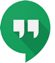 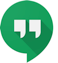 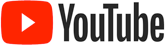 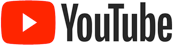 Video Playback
Video Capture
Google’s video codec
Google’s video codec
10
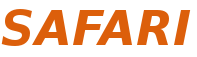 [Speaker Notes: In this work, we take a look at widely-used google consumer workloads, to figure out the major sources of energy consumption.

We look at Google Chrome web brower. We take a look at Tensorflow, Google’s machine learning framework, and we also take a look at two important video related workloads, video playback and video capture, both rely on Google’s vp9 codec technology.]
Data Overwhelms Modern Machines
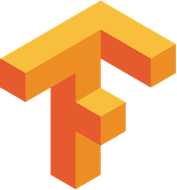 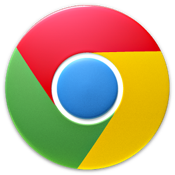 Chrome
TensorFlow Mobile
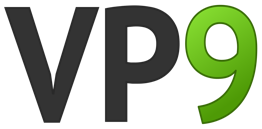 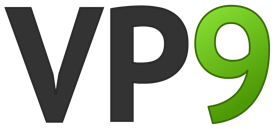 Google’s web browser
Google’s machine learning framework
Data → performance & energy bottleneck
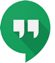 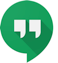 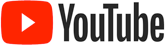 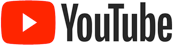 Video Playback
Video Capture
Google’s video codec
Google’s video codec
11
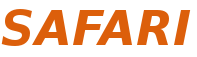 [Speaker Notes: In this work, we take a look at widely-used google consumer workloads, to figure out the major sources of energy consumption.

We look at Google Chrome web brower. We take a look at Tensorflow, Google’s machine learning framework, and we also take a look at two important video related workloads, video playback and video capture, both rely on Google’s vp9 codec technology.]
Data is Key for Future Workloads
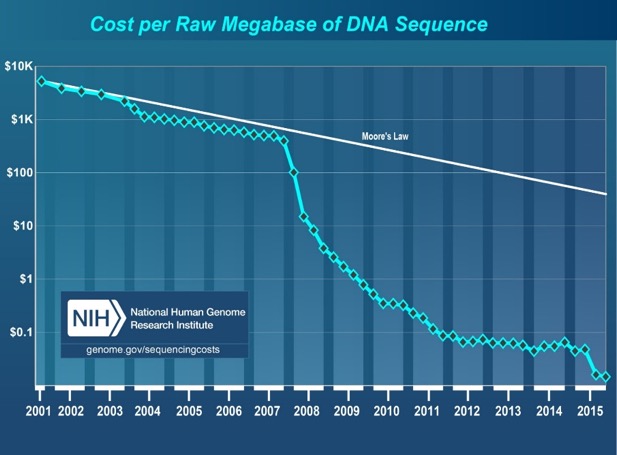 development of high-throughput sequencing (HTS) technologies
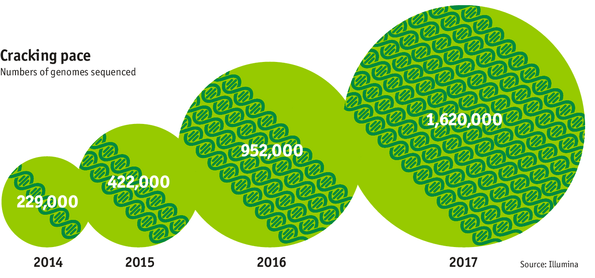 Number of Genomes Sequenced
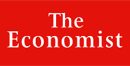 12
http://www.economist.com/news/21631808-so-much-genetic-data-so-many-uses-genes-unzipped
[Speaker Notes: However, since the development of high throughput sequencing (HTS) technologies, the cost of genome sequencing has fallen off a cliff (<< 1,000$) making it viable for almost everyone's use.]
Genome Analysis
Read Mapping
Sequencing
2
1
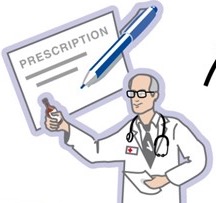 Data → performance & energy bottleneck
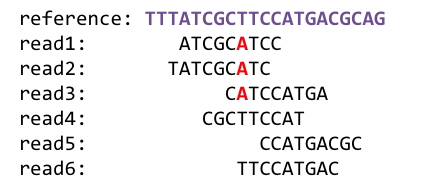 Variant Calling
Scientific Discovery
4
3
[Speaker Notes: Genome analysis starts with sequencing random short DNA fragments of copies of the original molecule. 
Unfortunately, these reads lack information about their order and which part of genome they are originated from. 
Hence the second step is to map these reads to a long reference genome.]
Data Overwhelms Modern Machines …
Storage/memory capability


Communication capability


Computation capability


Greatly impacts robustness, energy, performance, cost
14
A Computing System
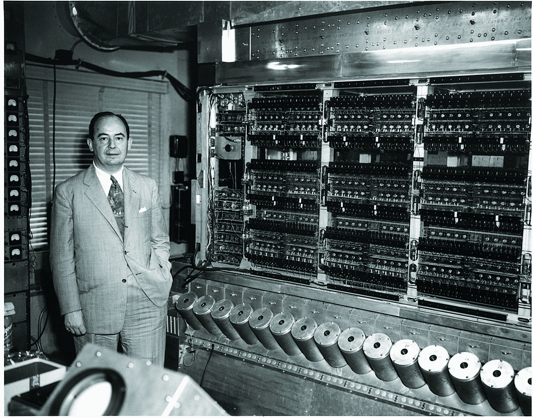 Three key components
Computation 
Communication
Storage/memory
Burks, Goldstein, von Neumann, “Preliminary discussion of the
logical design of an electronic computing instrument,” 1946.
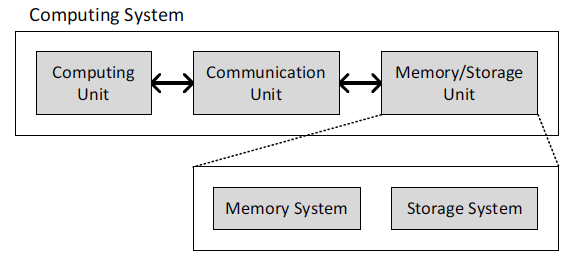 15
Image source: https://lbsitbytes2010.wordpress.com/2013/03/29/john-von-neumann-roll-no-15/
Perils of Processor-Centric Design
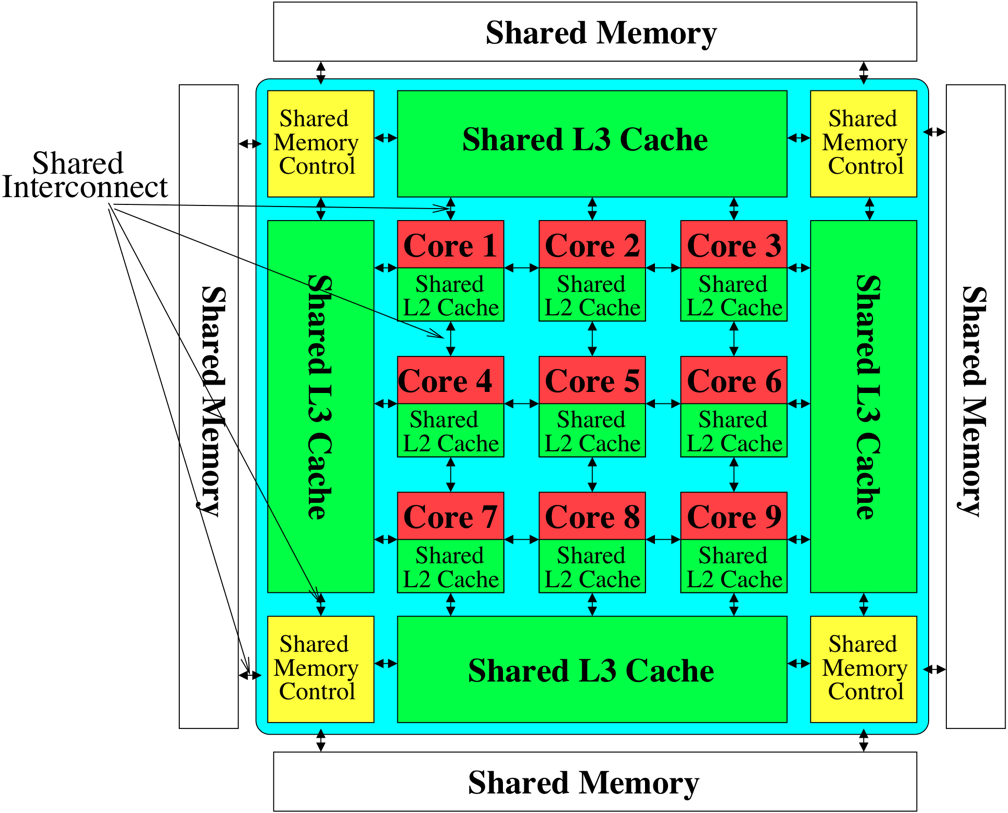 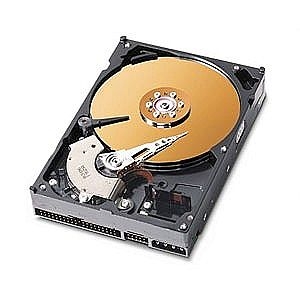 Most of the system is dedicated to storing and moving data
16
Yet, system is still bottlenecked by memory
A Solution: Deeper and Larger Memory Hierarchies
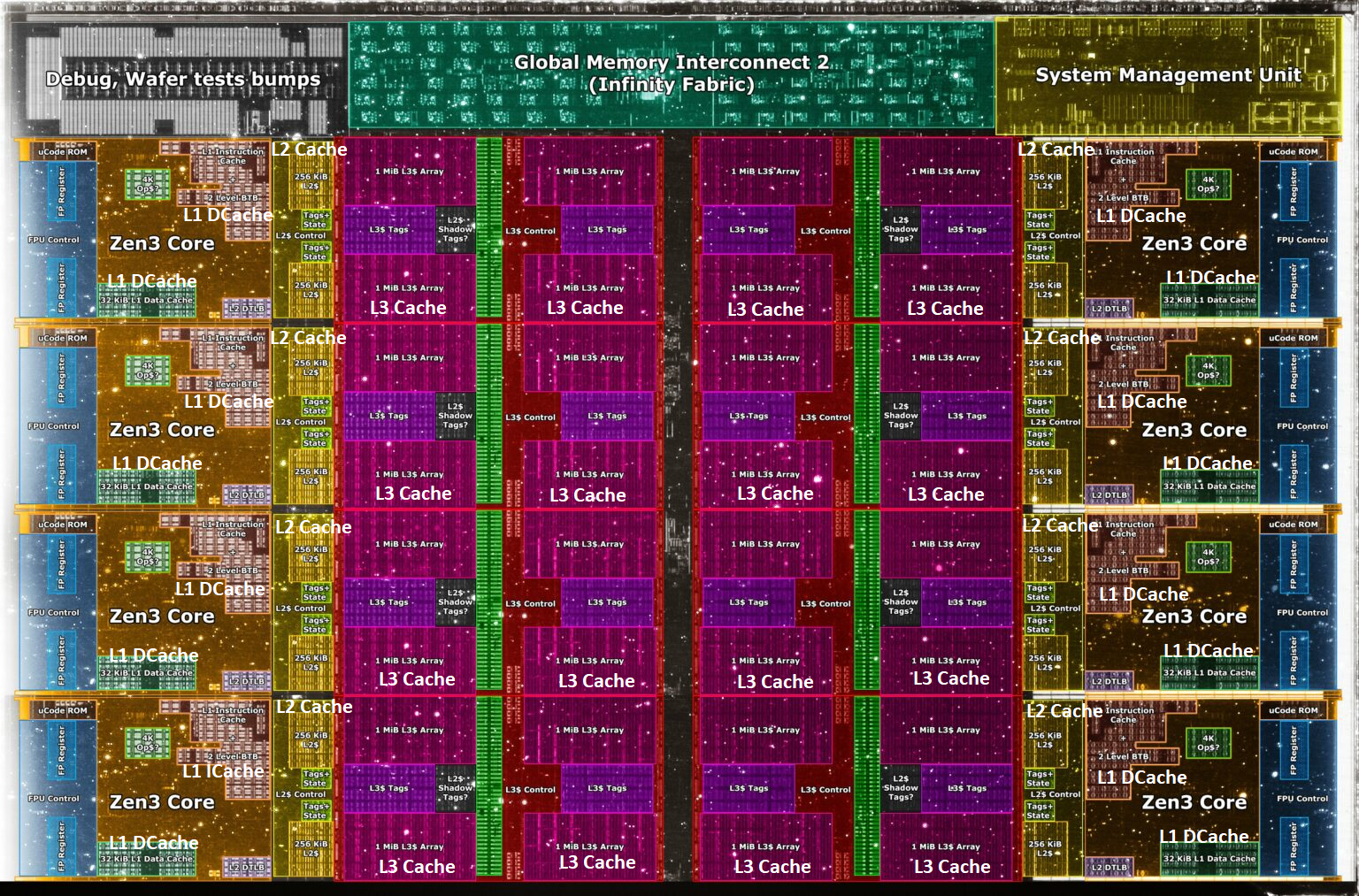 Core Count:
8 cores/16 threads


L1 Caches: 
32 KB per core

L2 Caches:
512 KB per core

L3 Cache:
32 MB shared
AMD Ryzen 5000, 2020
17
https://wccftech.com/amd-ryzen-5000-zen-3-vermeer-undressed-high-res-die-shots-close-ups-pictured-detailed/
AMD’s 3D Last Level Cache (2021)
AMD increases the L3 size of their 8-core Zen 3 processors from 32 MB to 96 MB
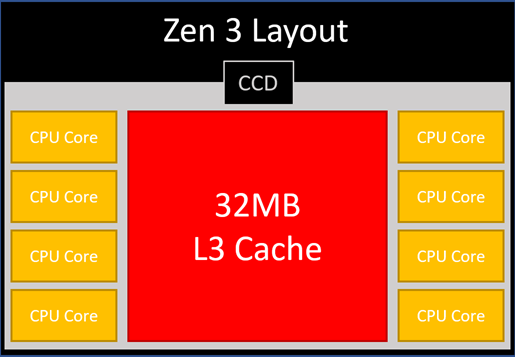 Additional 64 MB L3 cache die stacked on top of the processor die 
- Connected using Through Silicon Vias (TSVs)
- Total of 96 MB L3 cache
https://community.microcenter.com/discussion/5134/comparing-zen-3-to-zen-2
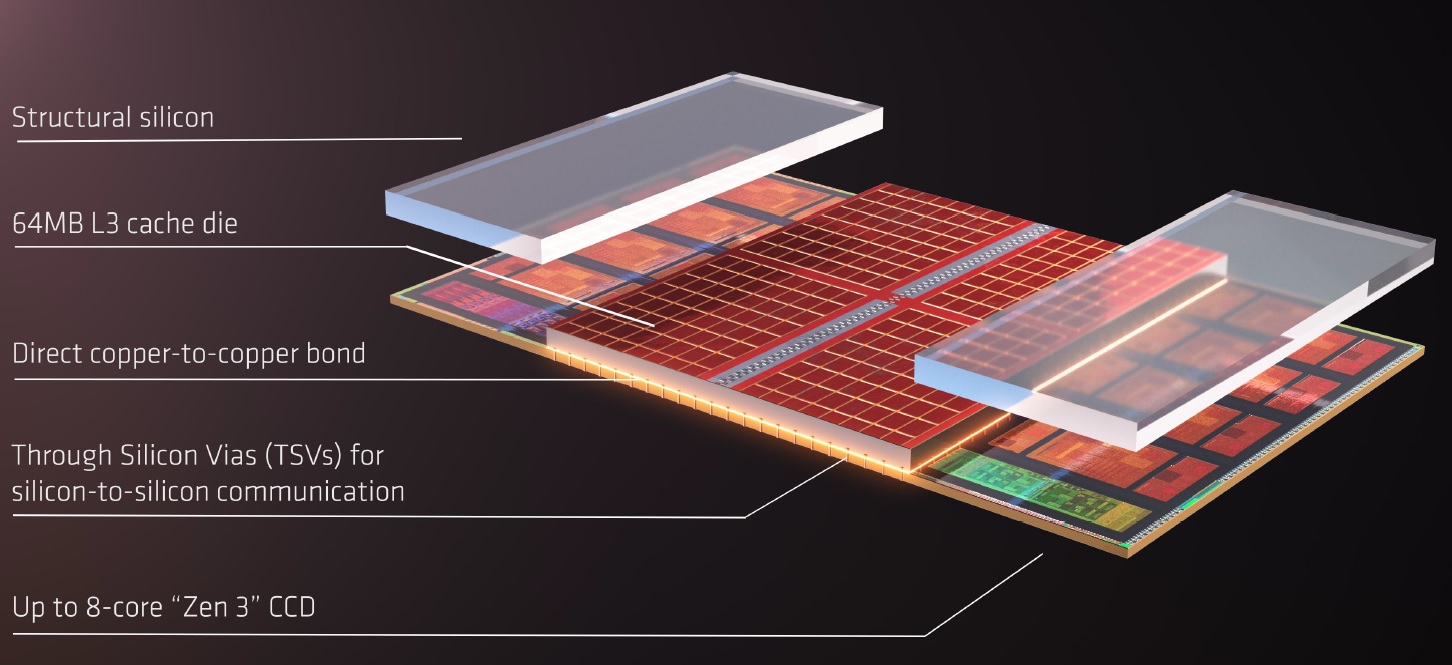 18
https://youtu.be/gqAYMx34euU
https://www.tech-critter.com/amd-keynote-computex-2021/
[Speaker Notes: CCD = Core Chiplet Die
Structural silicon is used to equalize the height and facilitate heat dissipation from the cores.]
Deeper and Larger Memory Hierarchies
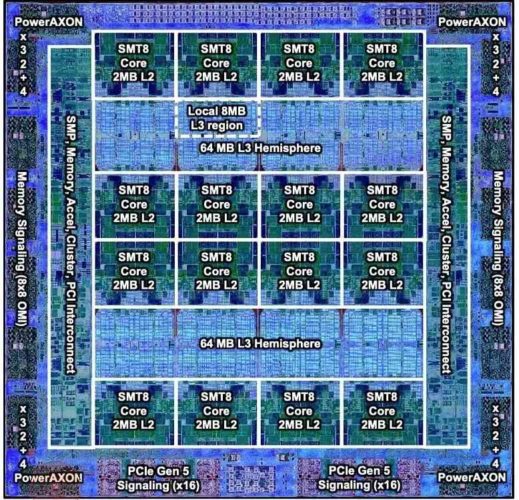 IBM POWER10,
2020
Cores:
15-16 cores,
8 threads/core


L2 Caches:
2 MB per core

L3 Cache:
120 MB shared
19
https://www.it-techblog.de/ibm-power10-prozessor-mehr-speicher-mehr-tempo-mehr-sicherheit/09/2020/
Deeper and Larger Memory Hierarchies
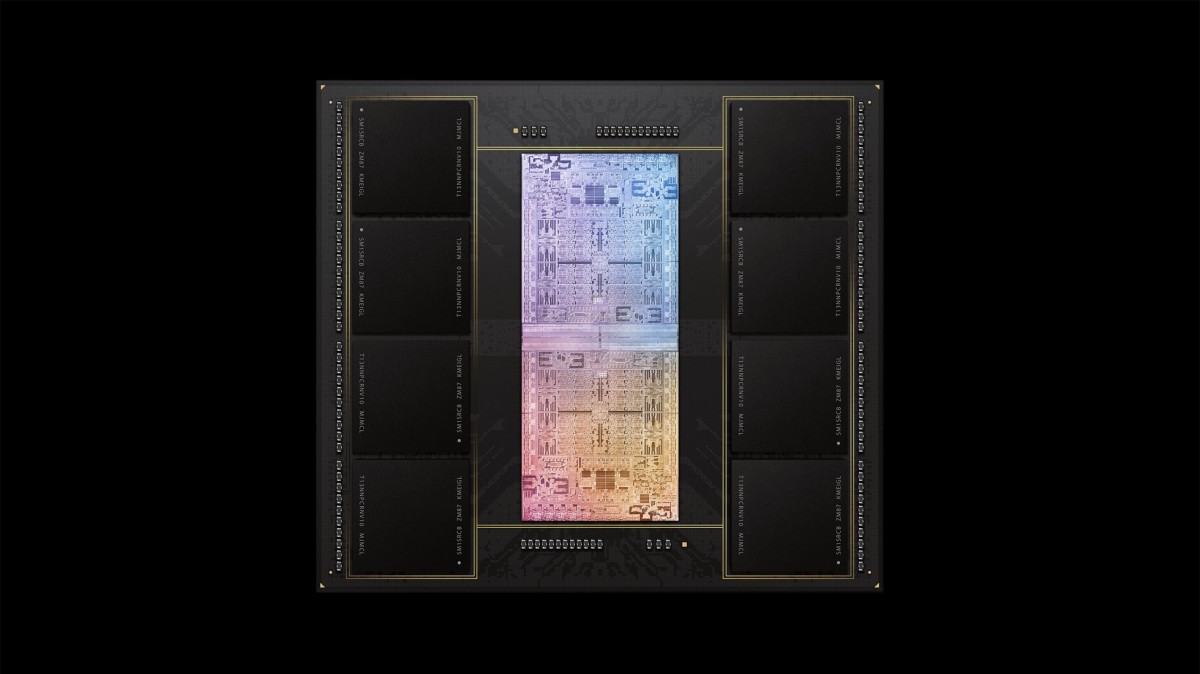 A lot of
SRAM
Storage
DRAM
Storage
DRAM
Apple M1 Ultra System (2022)
20
https://www.gsmarena.com/apple_announces_m1_ultra_with_20core_cpu_and_64core_gpu-news-53481.php
Data Movement Overwhelms Modern Machines
Amirali Boroumand, Saugata Ghose, Youngsok Kim, Rachata Ausavarungnirun, Eric Shiu, Rahul Thakur, Daehyun Kim, Aki Kuusela, Allan Knies, Parthasarathy Ranganathan, and Onur Mutlu,"Google Workloads for Consumer Devices: Mitigating Data Movement Bottlenecks" Proceedings of the 23rd International Conference on Architectural Support for Programming Languages and Operating Systems (ASPLOS), Williamsburg, VA, USA, March 2018.
62.7% of the total system energy 
is spent on data movement
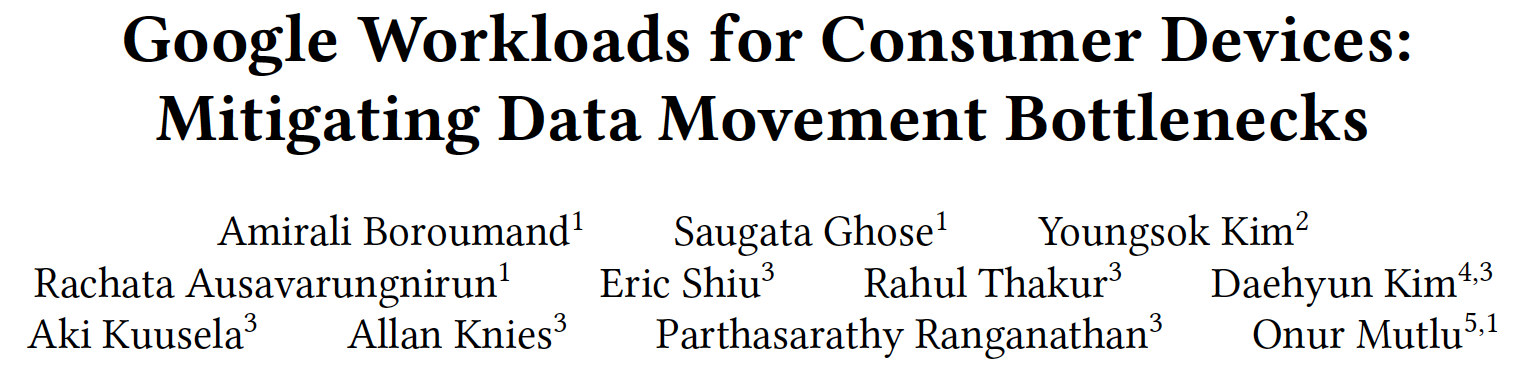 21
Data Movement Overwhelms Accelerators
Amirali Boroumand, Saugata Ghose, Berkin Akin, Ravi Narayanaswami, Geraldo F. Oliveira, Xiaoyu Ma, Eric Shiu, and Onur Mutlu,"Google Neural Network Models for Edge Devices: Analyzing and Mitigating Machine Learning Inference Bottlenecks"Proceedings of the 30th International Conference on Parallel Architectures and Compilation Techniques (PACT), Virtual, September 2021.[Slides (pptx) (pdf)][Talk Video (14 minutes)]
> 90% of the total system energy 
is spent on memory in large ML models
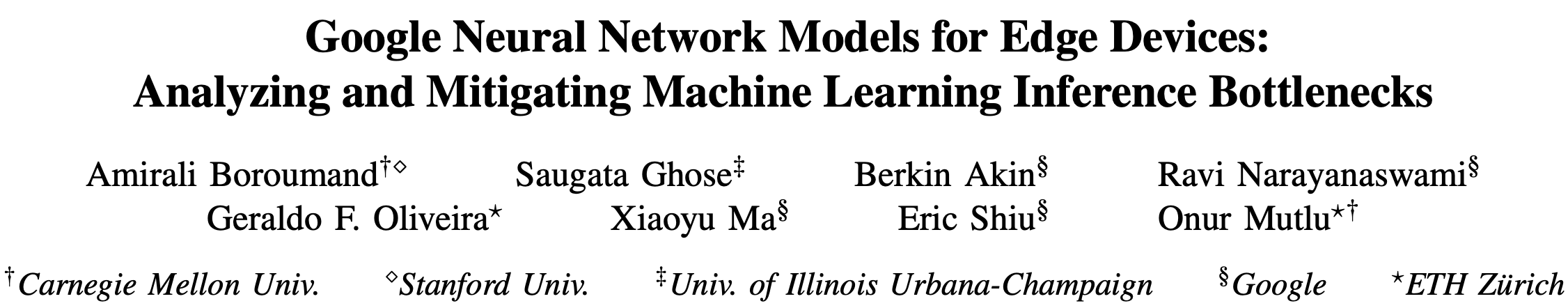 22
The Problem
Data access is the major performance and energy bottleneck


Our current
design principles 
cause great energy waste
(and great performance loss)
23
The Problem
Processing of data 
is performed 
far away from the data
24
Today’s Computing Systems
Processor centric

All data processed in the processor  at great system cost
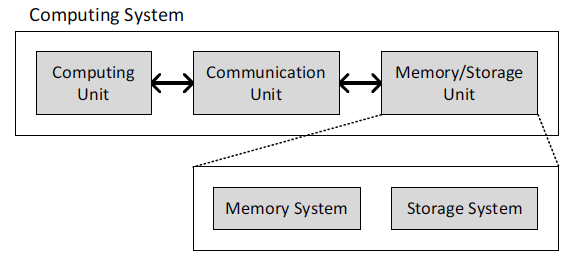 25
Yet …
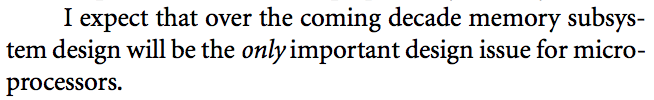 “It’s the Memory, Stupid!” (Richard Sites, MPR, 1996)
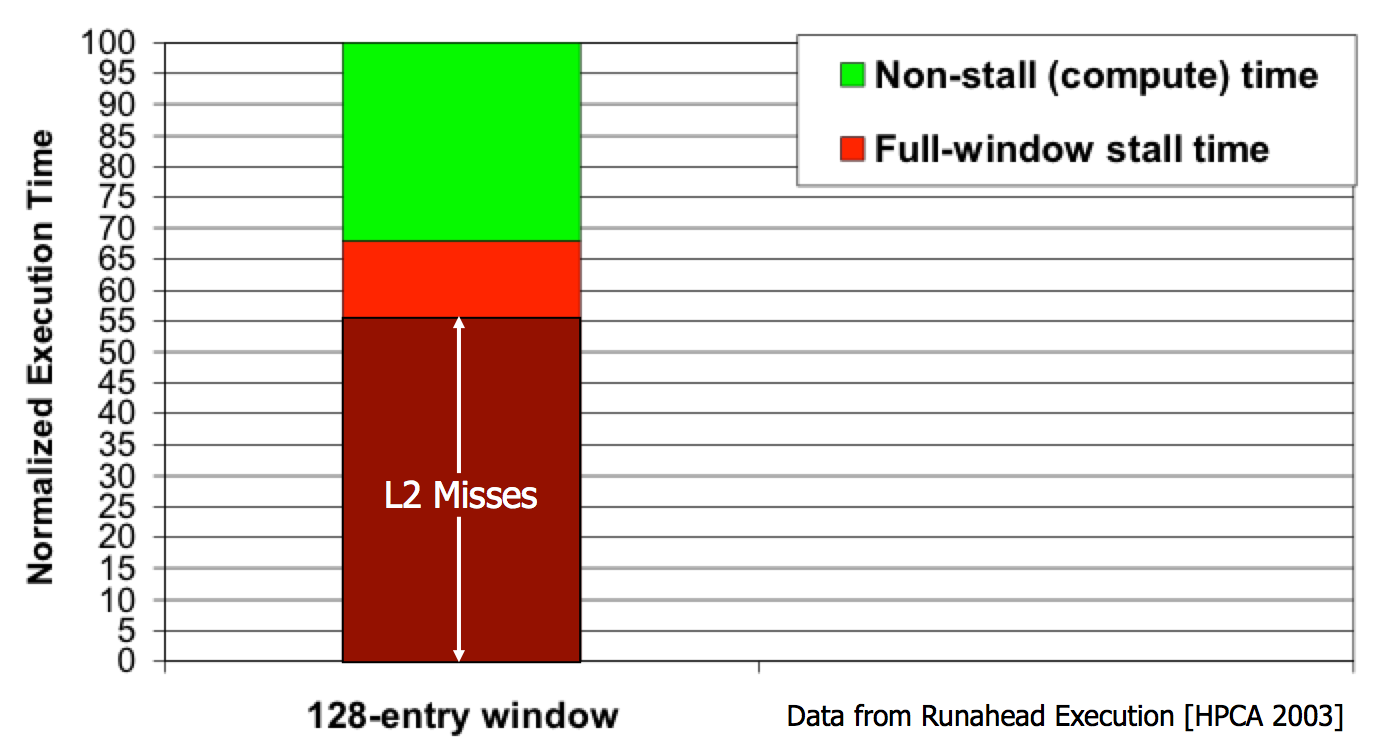 Mutlu+, “Runahead Execution: An Alternative to Very Large Instruction Windows for Out-of-Order Processors,” HPCA 2003.
The Performance Perspective
Onur Mutlu, Jared Stark, Chris Wilkerson, and Yale N. Patt, "Runahead Execution: An Alternative to Very Large Instruction Windows for Out-of-order Processors"Proceedings of the 9th International Symposium on High-Performance Computer Architecture (HPCA), pages 129-140, Anaheim, CA, February 2003. Slides (pdf)  
One of the 15 computer arch. papers of 2003 selected as Top Picks by IEEE Micro.HPCA Test of Time Award (awarded in 2021).
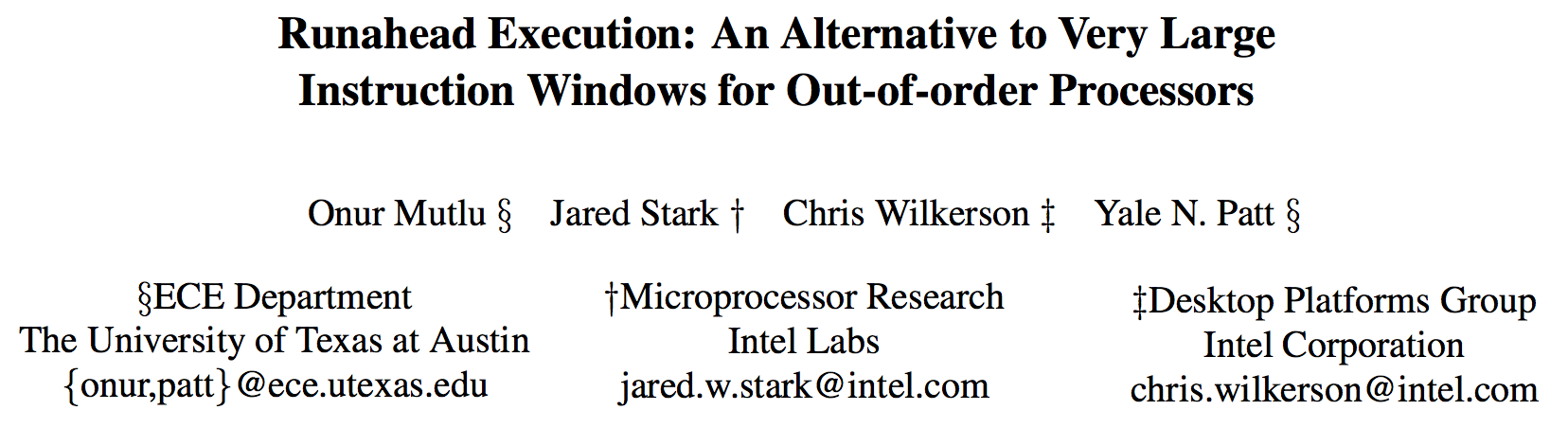 27
The Performance Perspective (Today)
All of Google’s Data Center Workloads (2015):
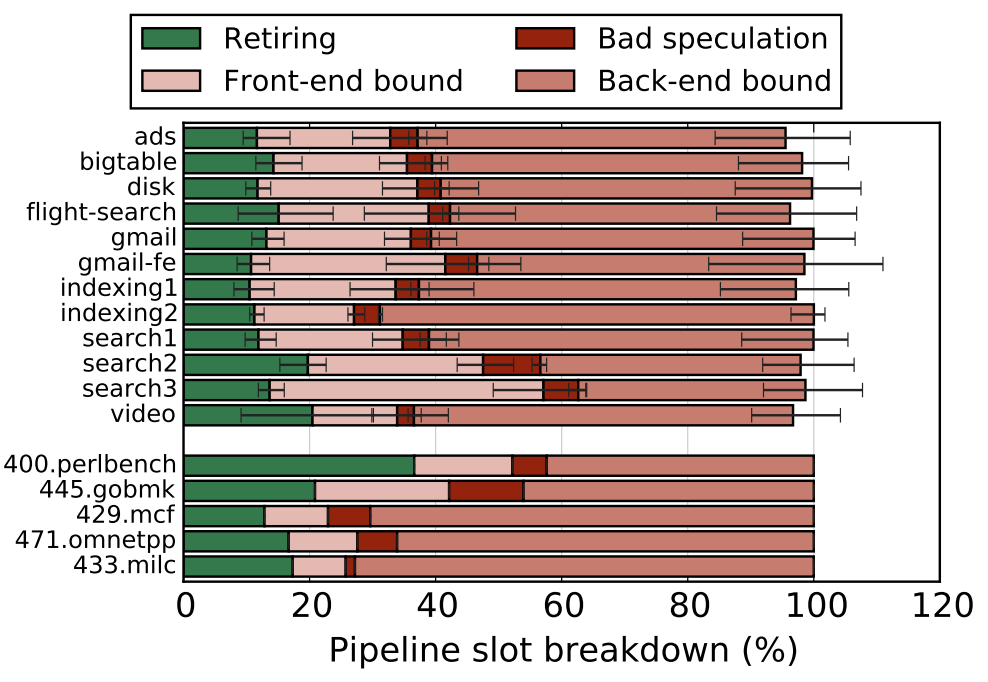 28
Kanev+, “Profiling a Warehouse-Scale Computer,” ISCA 2015.
The Performance Perspective (Today)
All of Google’s Data Center Workloads (2015):
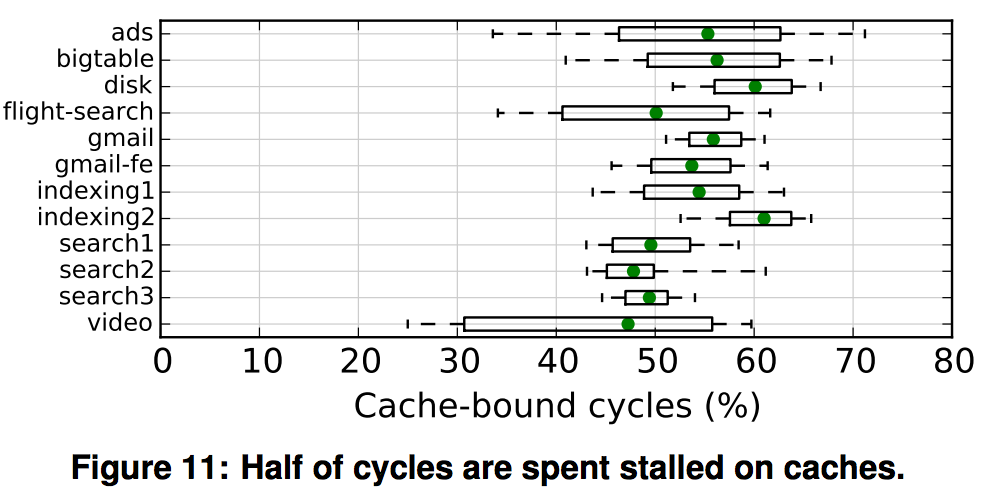 29
Kanev+, “Profiling a Warehouse-Scale Computer,” ISCA 2015.
Perils of Processor-Centric Design
Grossly-imbalanced systems
Processing done only in one place
All else just stores and moves data: data moves a lot
 Energy inefficient 
 Low performance
 Complex

Overly complex and bloated processor (and accelerators)
To tolerate data access from memory
Complex hierarchies and mechanisms 
 Energy inefficient 
 Low performance
 Complex
30
The Energy Perspective
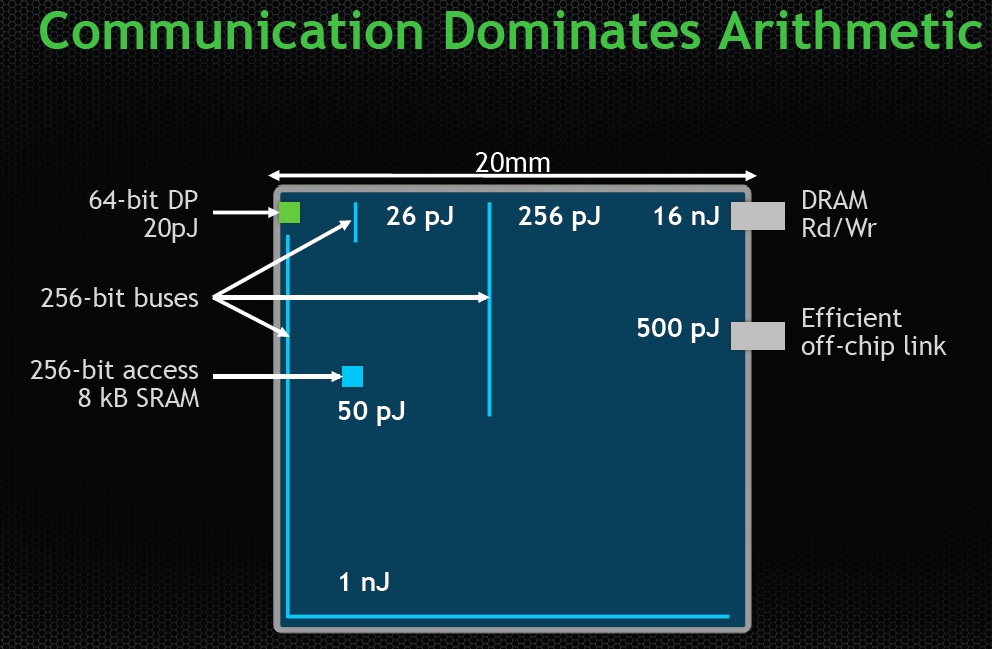 Dally, HiPEAC 2015
31
Data Movement vs. Computation Energy
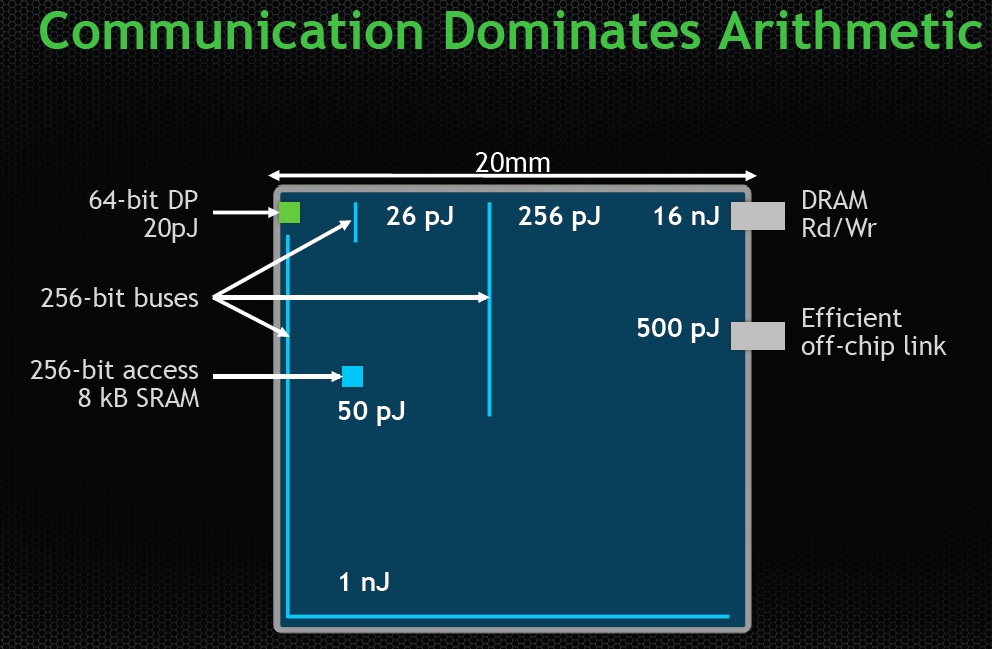 Dally, HiPEAC 2015
A memory access consumes ~100-1000X 
the energy of a complex addition
32
Data Movement vs. Computation Energy
33
Han+, “EIE: Efficient Inference Engine on Compressed Deep Neural Network,” ISCA 2016.
Data Movement vs. Computation Energy
6400X
A memory access consumes 6400X 
the energy of a simple integer addition
34
Han+, “EIE: Efficient Inference Engine on Compressed Deep Neural Network,” ISCA 2016.
We Do Not Want to Move Data!
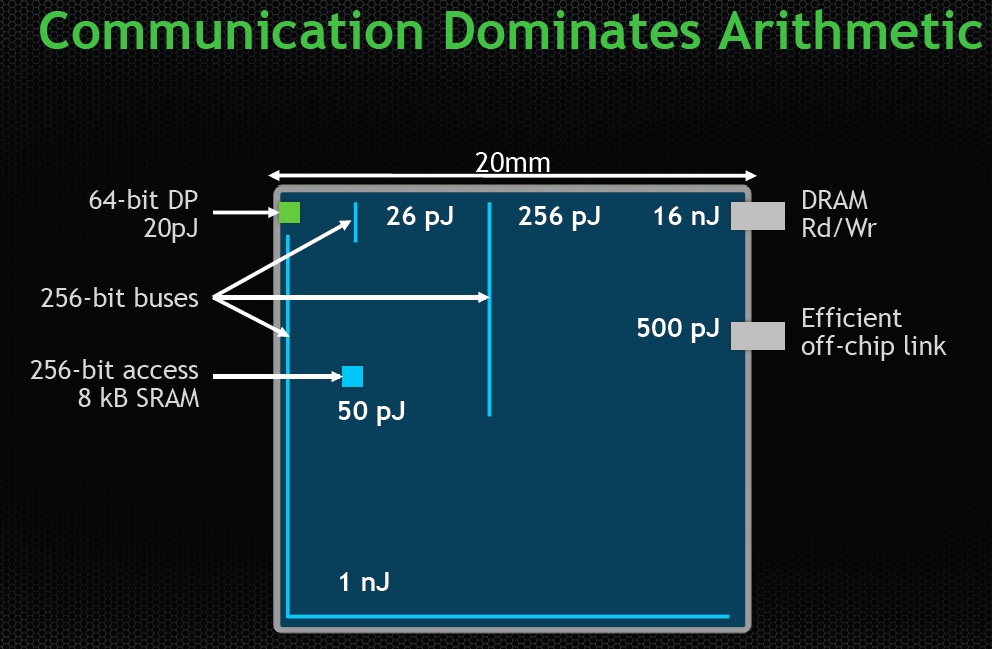 Dally, HiPEAC 2015
A memory access consumes ~100-1000X 
the energy of a complex addition
35
We Need A Paradigm Shift To …
Enable computation with minimal data movement


Compute where it makes sense (where data resides)


Make computing architectures more data-centric
36
Axiom
An Intelligent Architecture
Handles Data Well
37
How to Handle Data Well
Ensure data does not overwhelm the components
via intelligent algorithms
via intelligent architectures
via whole system designs: algorithm-architecture-devices


Take advantage of vast amounts of data and metadata
to improve architectural & system-level decisions 


Understand and exploit properties of (different) data
to improve algorithms & architectures in various metrics
38
Corollaries: Computing Systems Today …
Are processor-centric vs. data-centric



Make designer-dictated decisions vs. data-driven



Make component-based myopic decisions vs. data-aware
39
Architectures for Intelligent Machines
Data-centric

Data-driven

Data-aware
40
A Blueprint for Fundamentally Better Architectures
Onur Mutlu,"Intelligent Architectures for Intelligent Computing Systems"Invited Paper in Proceedings of the Design, Automation, and Test in Europe Conference (DATE), Virtual, February 2021.[Slides (pptx) (pdf)][IEDM Tutorial Slides (pptx) (pdf)][Short DATE Talk Video (11 minutes)][Longer IEDM Tutorial Video (1 hr 51 minutes)]
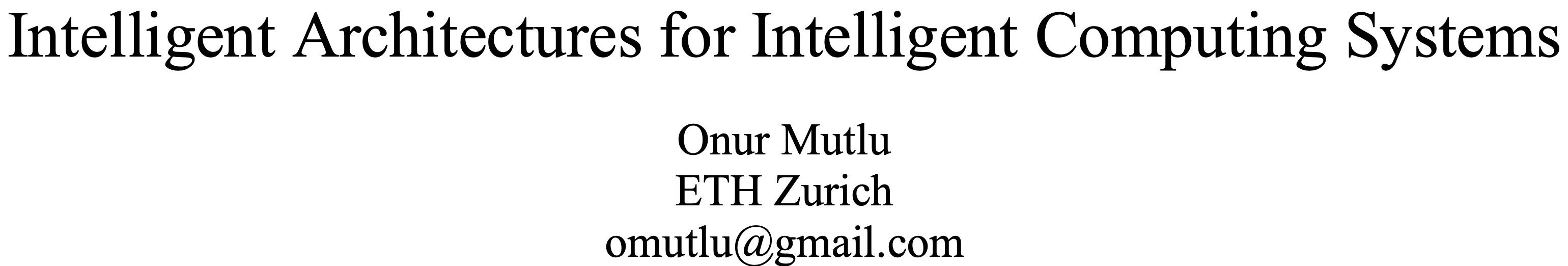 41
We Need to Revisit the Entire Stack
Problem
Algorithm
Program/Language
System Software
SW/HW Interface
Micro-architecture
Logic
Devices
Electrons
We can get there step by step
42
Data-Centric (Memory-Centric) Architectures
43
Data-Centric Architectures: Properties
Process data where it resides (where it makes sense)
Processing in and near memory structures

Low-latency and low-energy data access
Low latency memory
Low energy memory

Low-cost data storage and processing
High capacity memory at low cost: hybrid memory, compression

Intelligent data management
Intelligent controllers handling robustness, security, cost, perf.
44
Processing Data 	        Where It Makes Sense
45
Process Data Where It Makes Sense
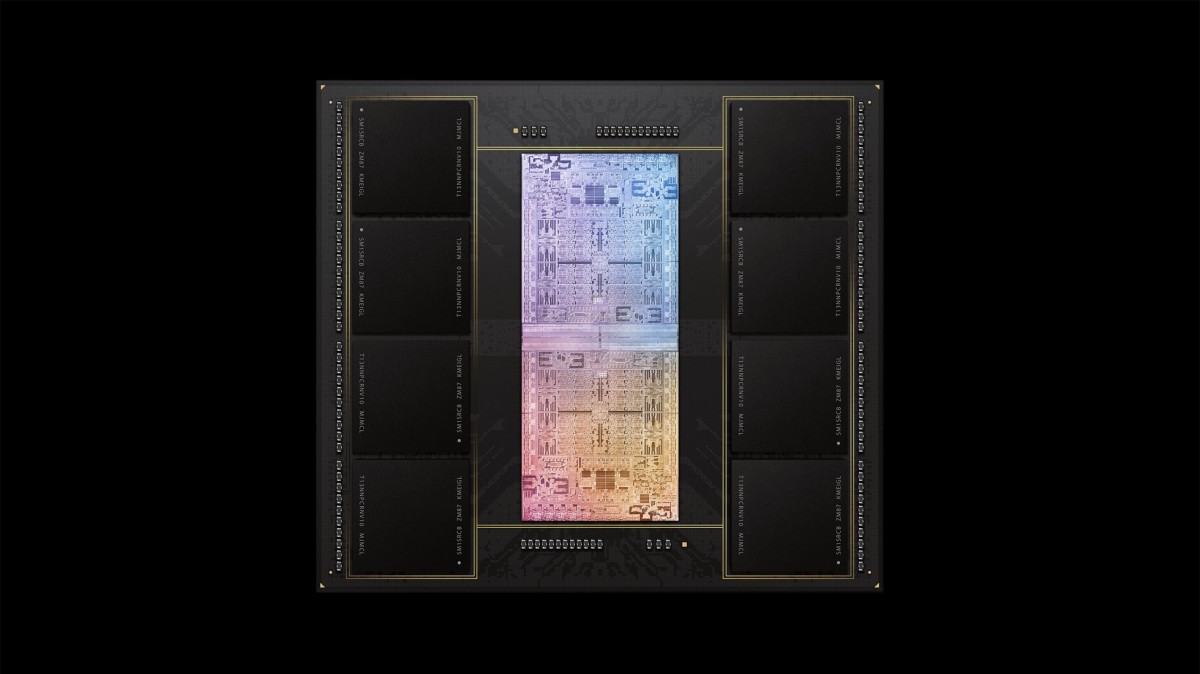 Sensors
A lot of
SRAM
Storage
DRAM
Storage
DRAM
Apple M1 Ultra System (2022)
46
https://www.gsmarena.com/apple_announces_m1_ultra_with_20core_cpu_and_64core_gpu-news-53481.php
We Need to Think Differently from the Past Approaches
47
Mindset: Memory as an Accelerator
mini-CPU
core
GPU
(throughput)
core
GPU
(throughput)
core
CPU
core
CPU
core
video
core
GPU
(throughput)
core
GPU
(throughput)
core
CPU
core
CPU
core
Memory
imaging
core
LLC
Specialized
compute-capability
in memory
Memory Controller
Memory Bus
Memory similar to a “conventional” accelerator
48
Processing in Memory: An Old Idea (I)
Kautz, “Cellular Logic-in-Memory Arrays”, IEEE TC 1969.
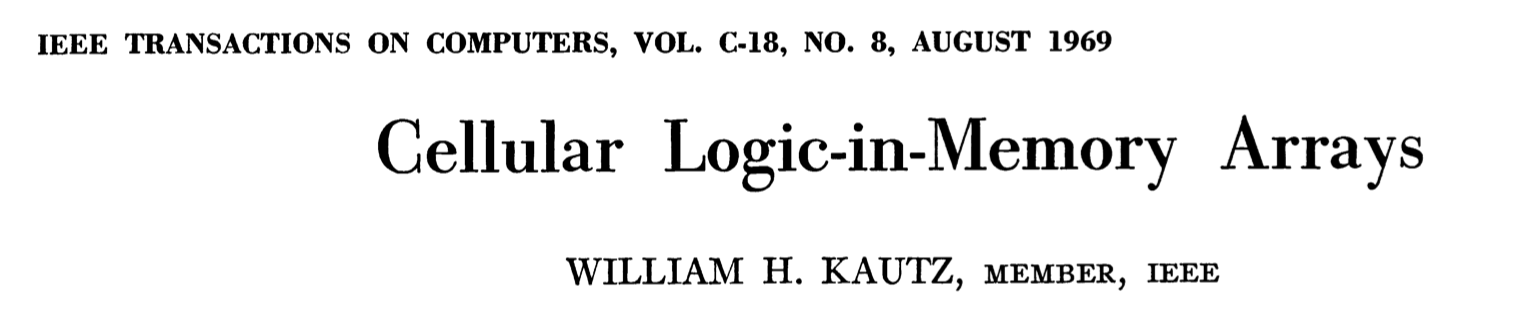 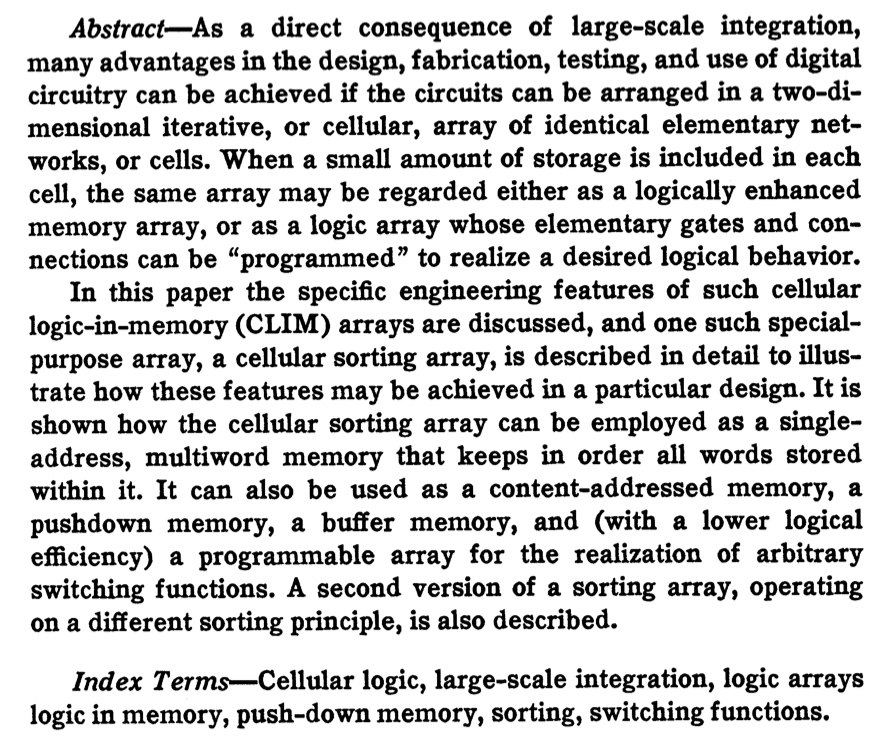 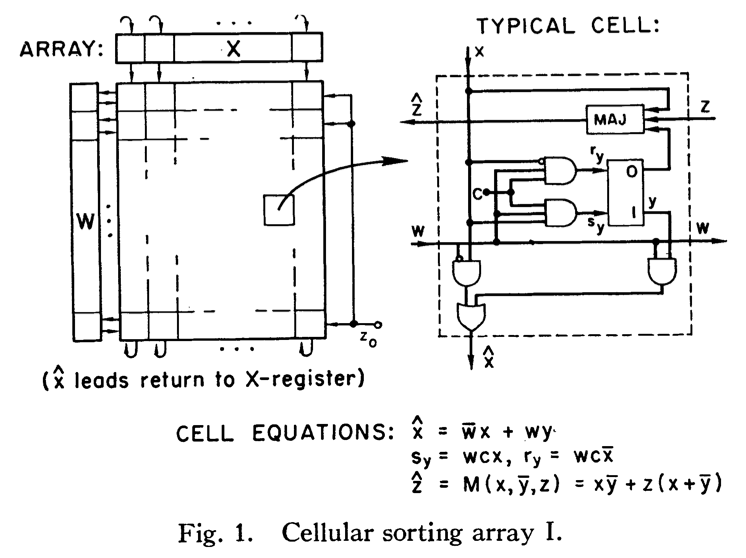 49
https://doi.org/10.1109/T-C.1969.222754
Processing in Memory: An Old Idea (II)
Stone, “A Logic-in-Memory Computer,” IEEE TC 1970.
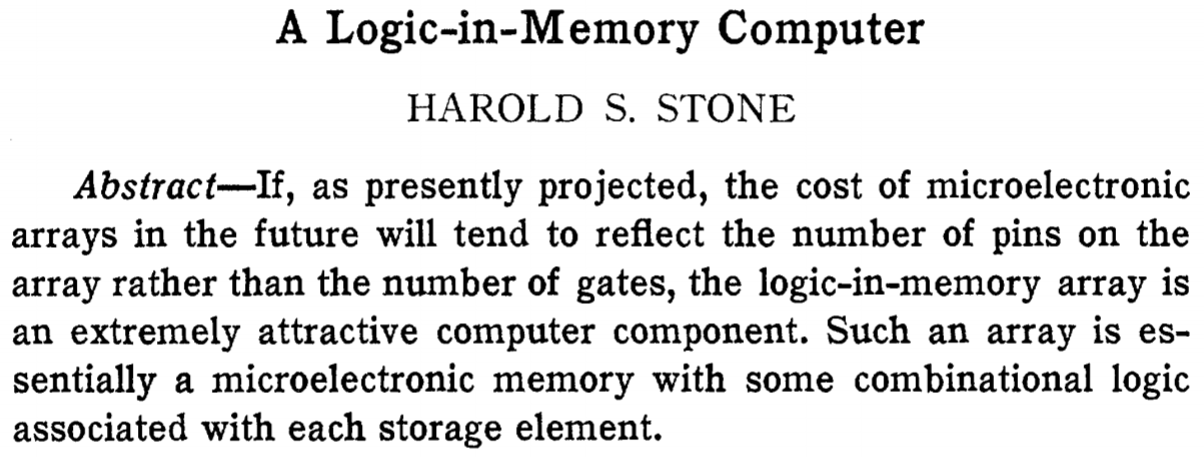 50
https://safari.ethz.ch/architecture/fall2020/lib/exe/fetch.php?media=stone_logic_in_memory_1970.pdf
Processing in Memory: An Old Idea (III)
Patterson et al., “A Case for Intelligent RAM,” IEEE Micro 1997.
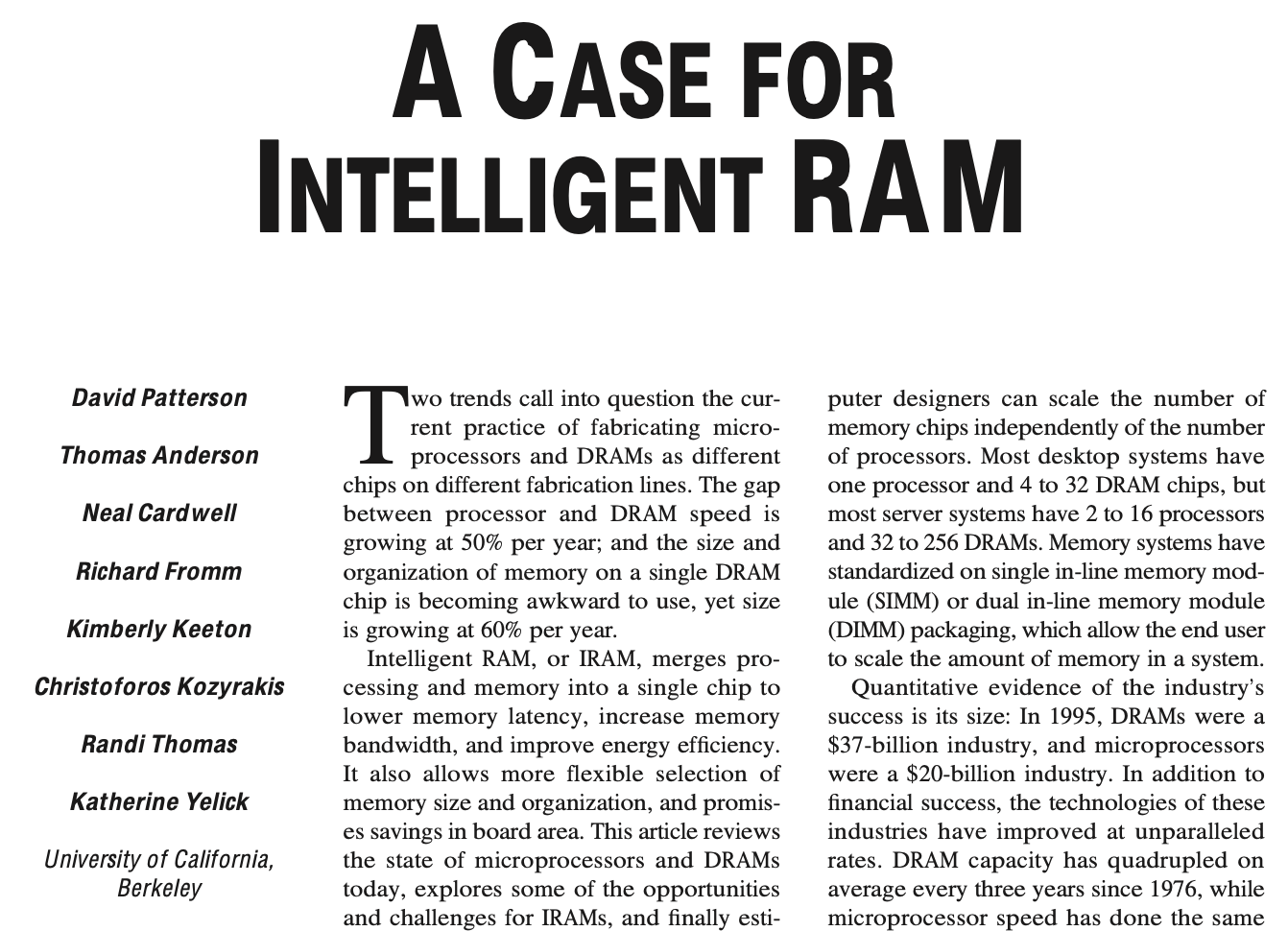 51
https://doi.org/10.1109/40.592312
Why In-Memory Computation Today?
Huge problems with Memory Technology
Memory technology scaling is not going well (e.g., RowHammer)
Many scaling issues demand intelligence in memory

Huge demand from Applications & Systems
Data access bottleneck
Energy & power bottlenecks
Data movement energy dominates computation energy
Need all at the same time: performance, energy, sustainability
We can improve all metrics by minimizing data movement

Designs are squeezed in the middle
52
Processing-in-Memory Landscape Today
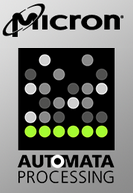 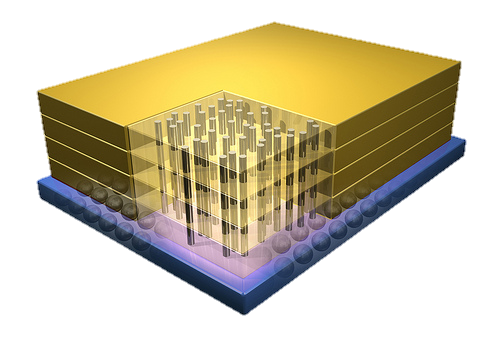 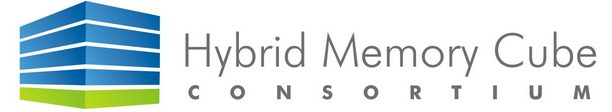 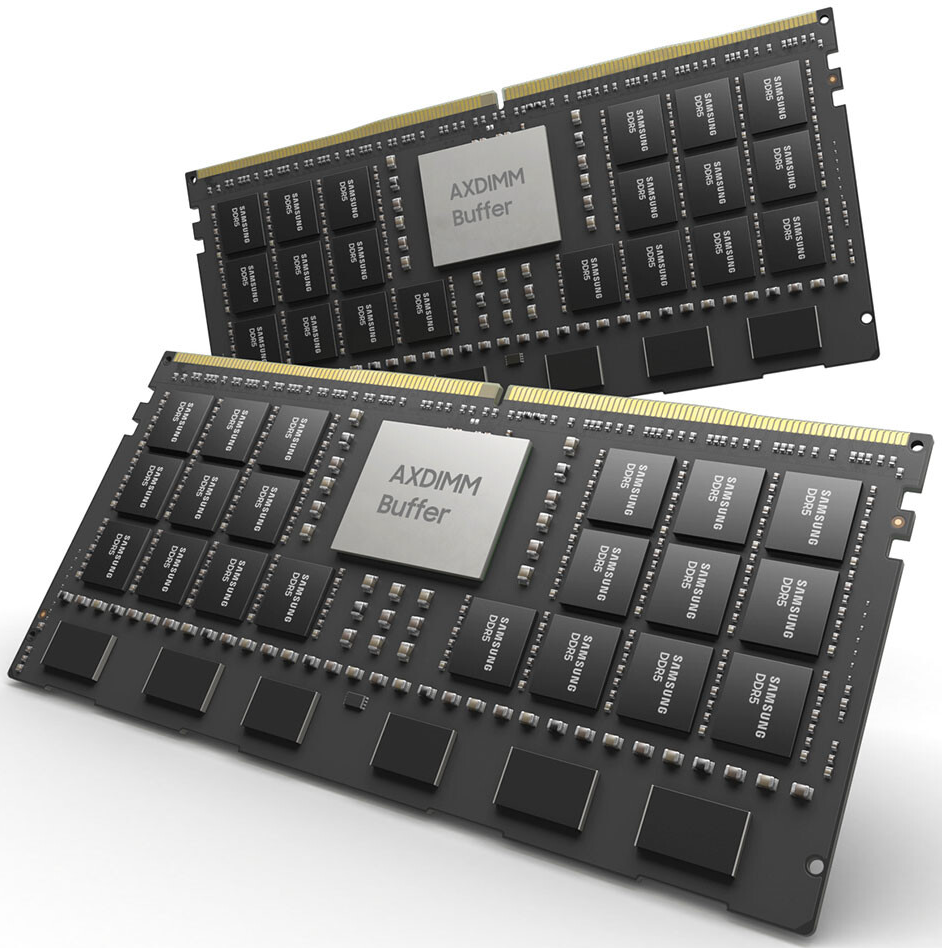 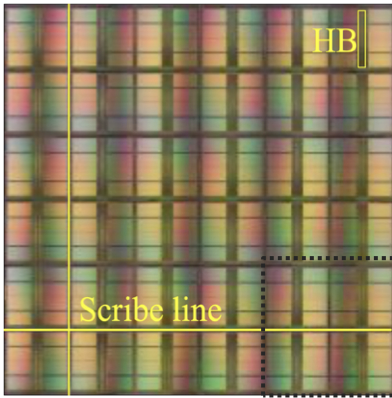 [Alibaba 2022]
[Samsung 2021]
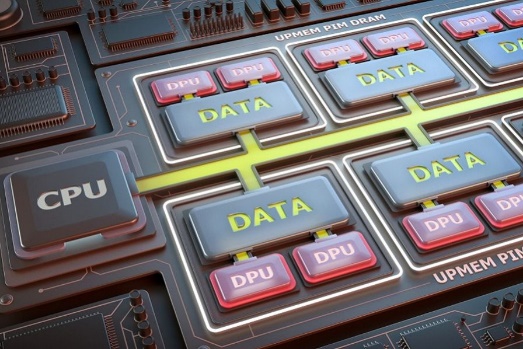 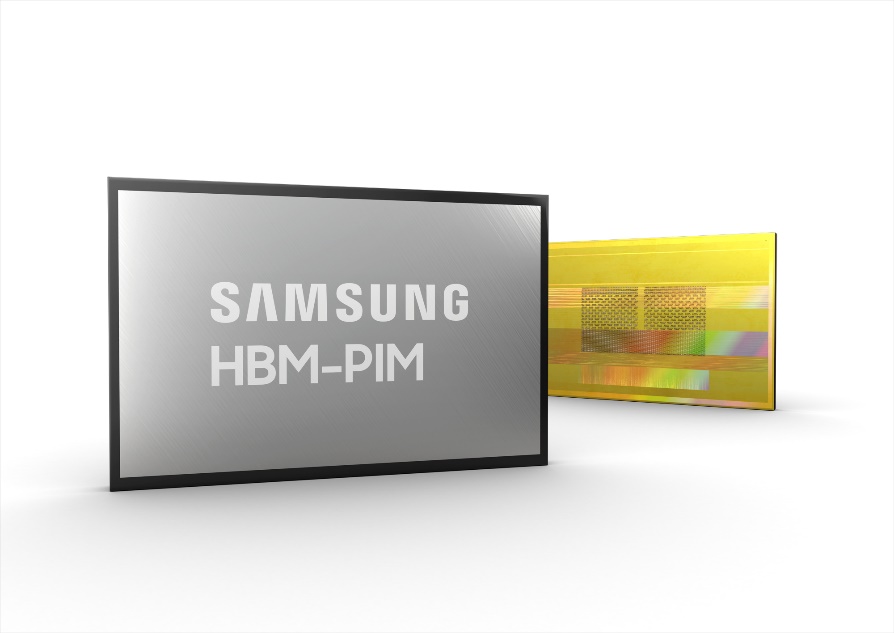 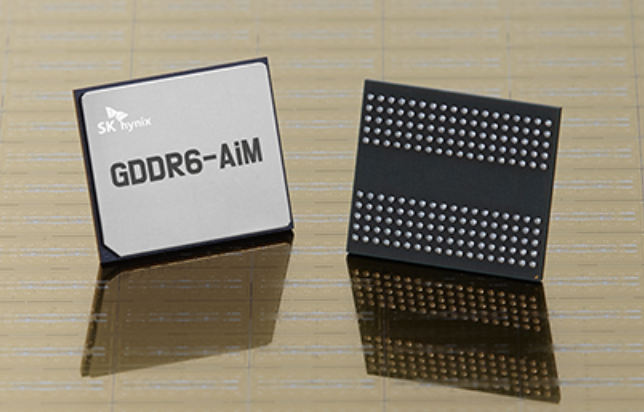 [Samsung 2021]
[UPMEM 2019]
[SK Hynix 2022]
53
And, many other experimental chips and startups
Memory Scaling Issues Are Real
Onur Mutlu,"Memory Scaling: A Systems Architecture Perspective"Proceedings of the 5th International Memory Workshop (IMW), Monterey, CA, May 2013. Slides (pptx) (pdf) EETimes Reprint
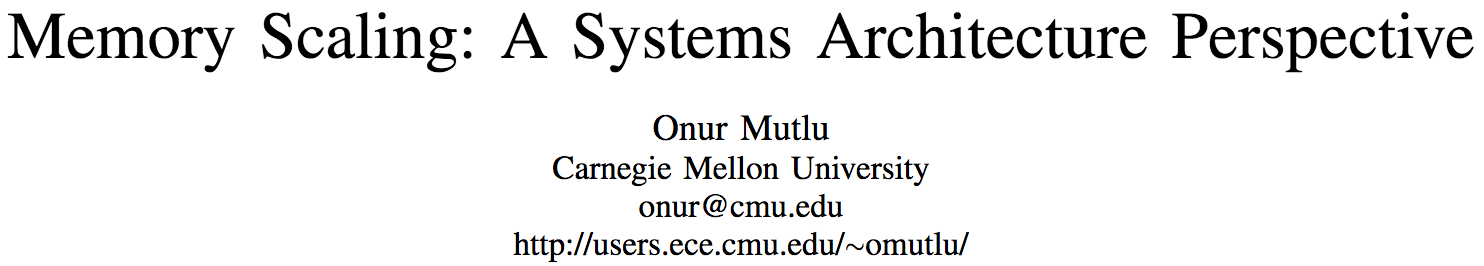 54
https://people.inf.ethz.ch/omutlu/pub/memory-scaling_memcon13.pdf
A Curious Phenomenon [Kim et al., ISCA 2014]
One can 
predictably induce errors 
in most DRAM memory chips
Kim+, “Flipping Bits in Memory Without Accessing Them: An Experimental Study of DRAM Disturbance Errors,” ISCA 2014.
55
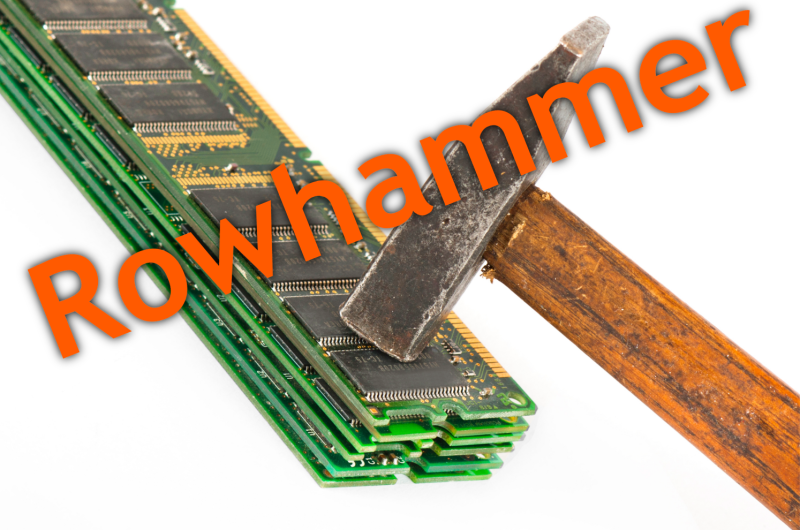 56
[Speaker Notes: Picture from the article:
http://thehackernews.com/2015/03/dram-rowhammer-vulnerability.html]
Modern Memory is Prone to Disturbance Errors
Row of Cells
Wordline
Row
Victim Row
Row
Hammered Row
VLOW
VHIGH
Opened
Closed
Row
Victim Row
Row
Repeatedly reading a row enough times (before memory gets refreshed) induces disturbance errors in adjacent rows in most real DRAM chips you can buy today
Flipping Bits in Memory Without Accessing Them: An Experimental Study of DRAM Disturbance Errors, (Kim et al., ISCA 2014)
57
Most DRAM Modules Are Vulnerable
A company
C company
B company
88%
(28/32)
86%
(37/43)
83%
(45/54)
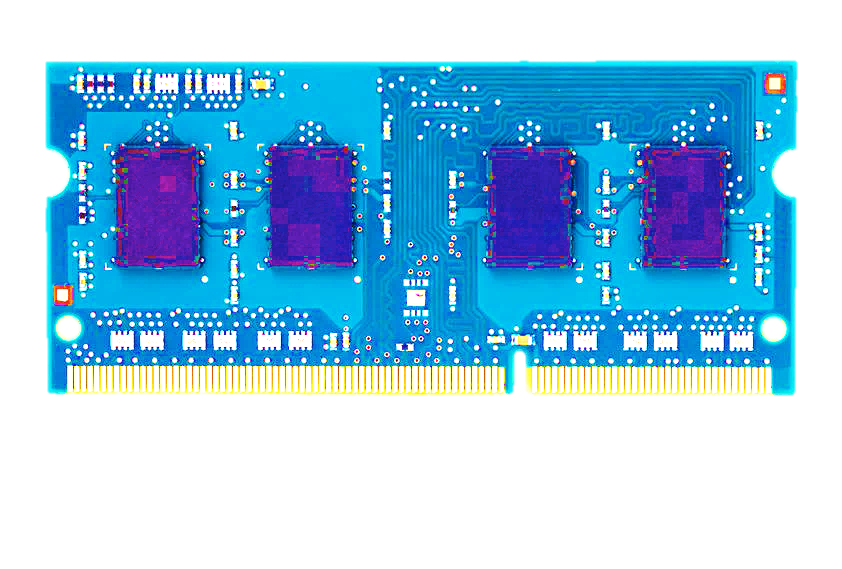 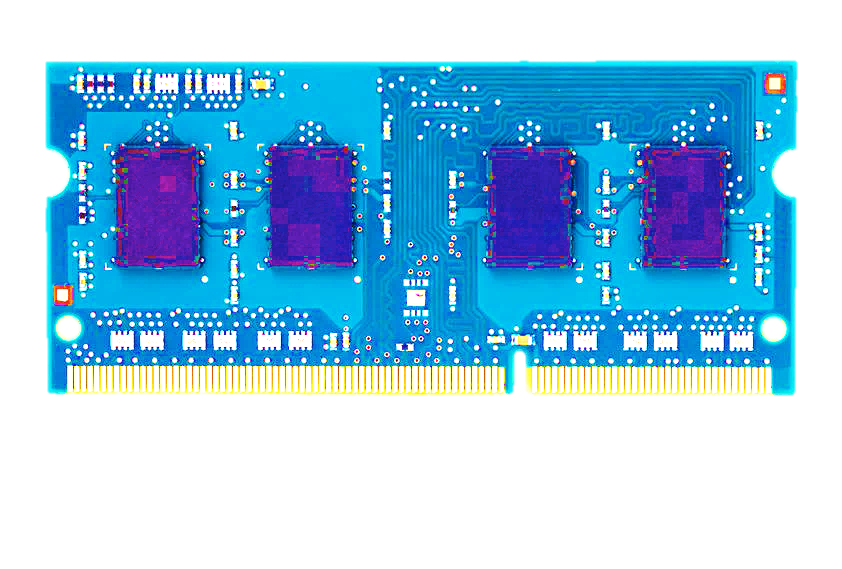 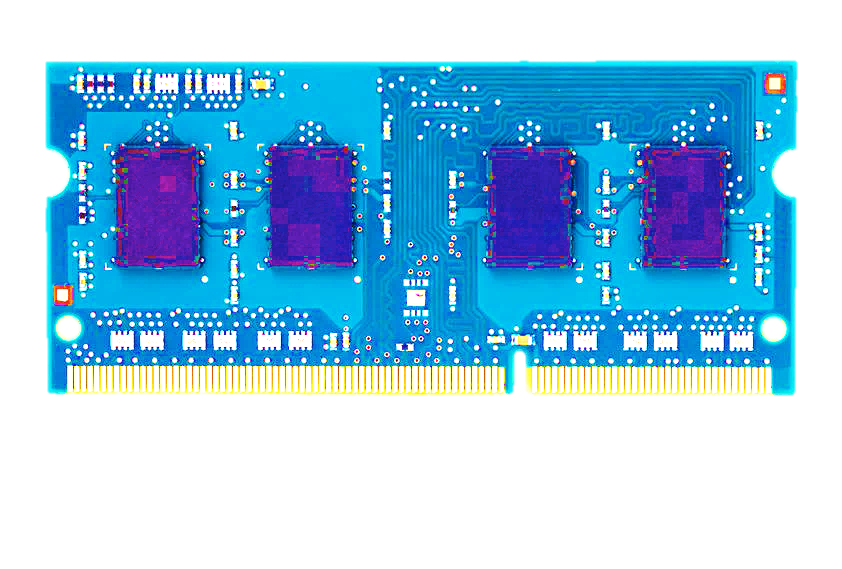 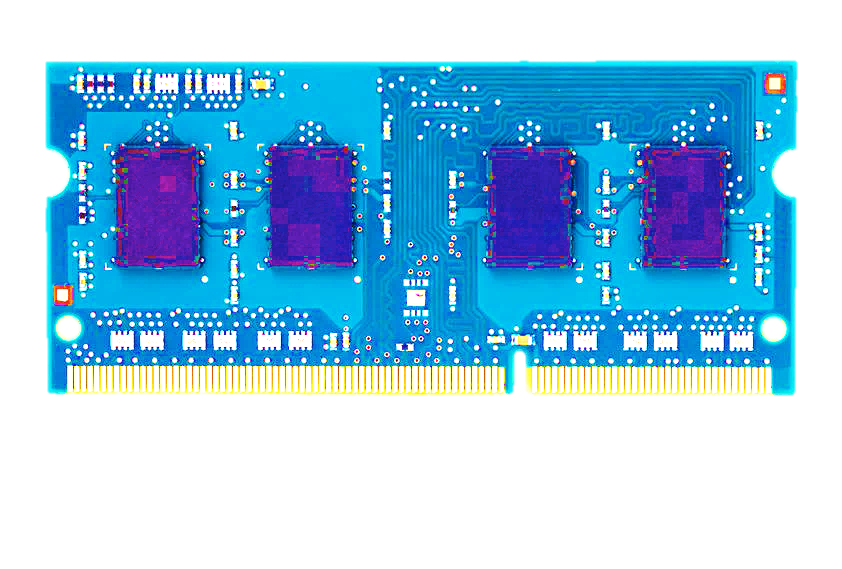 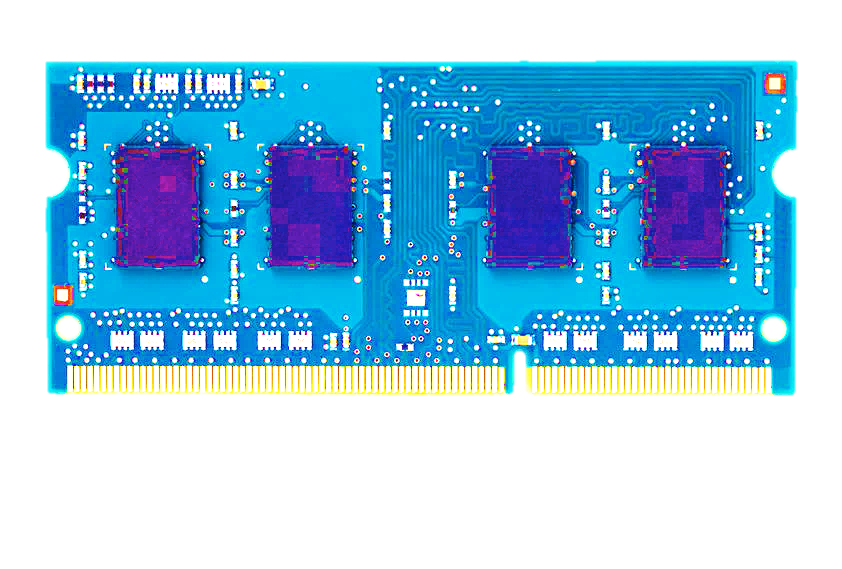 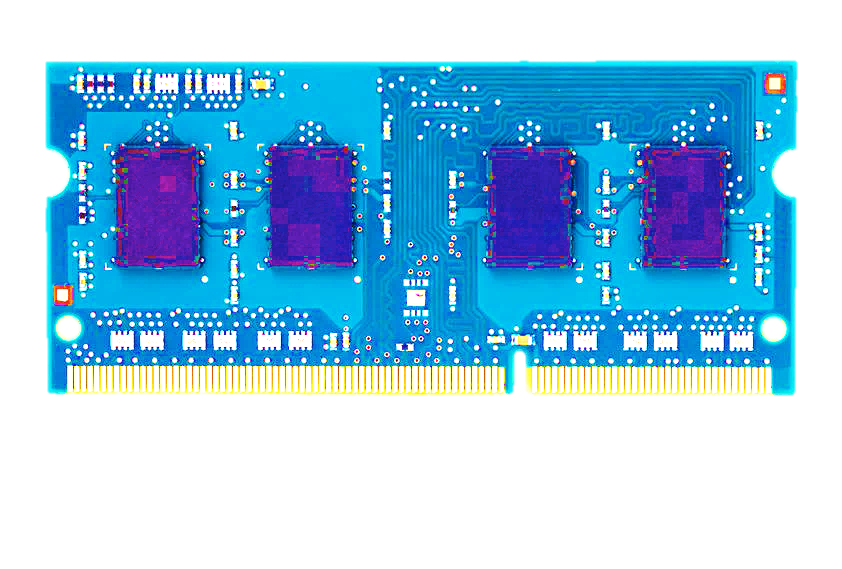 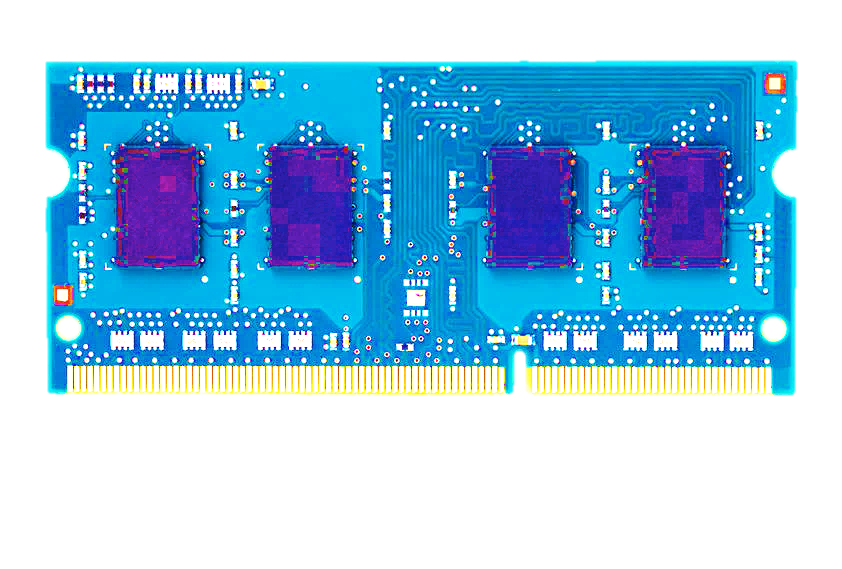 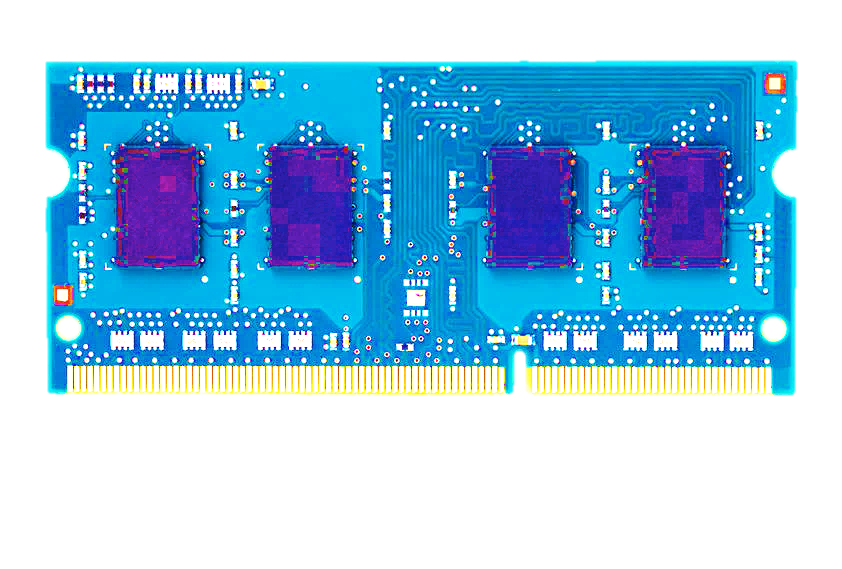 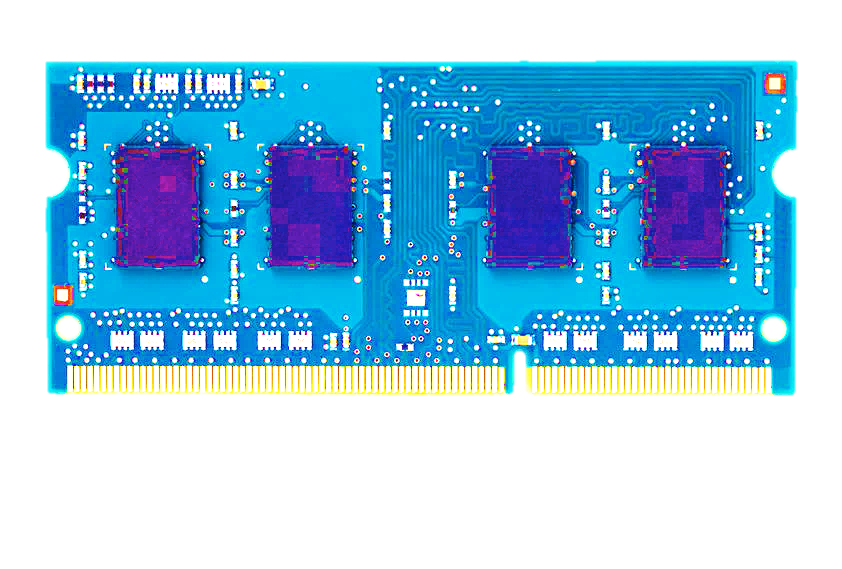 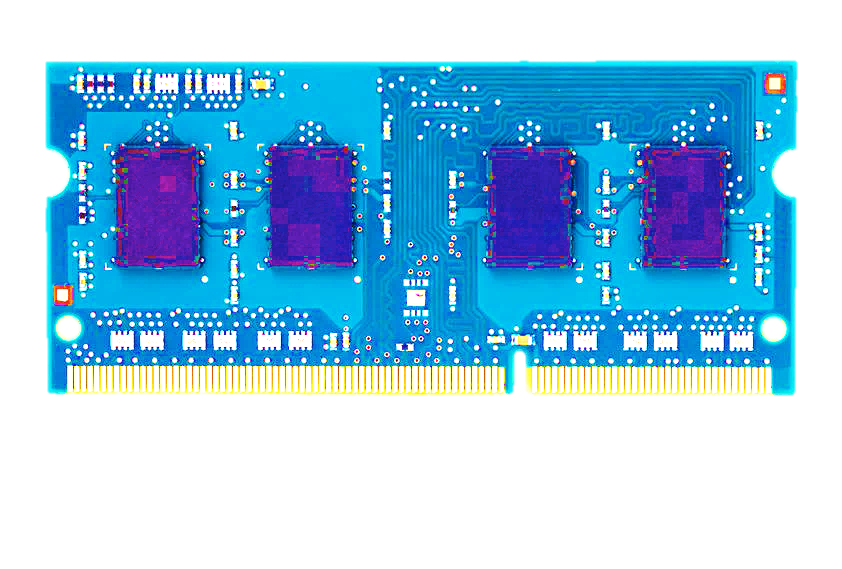 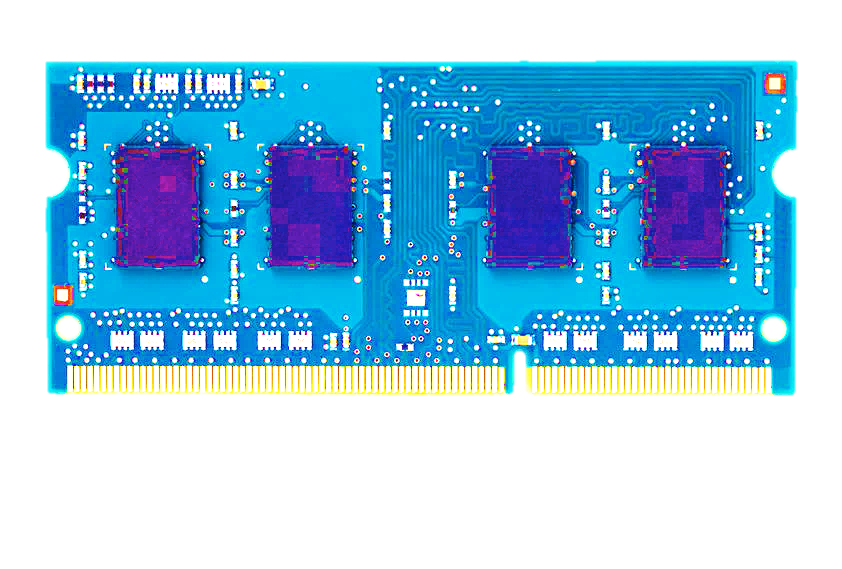 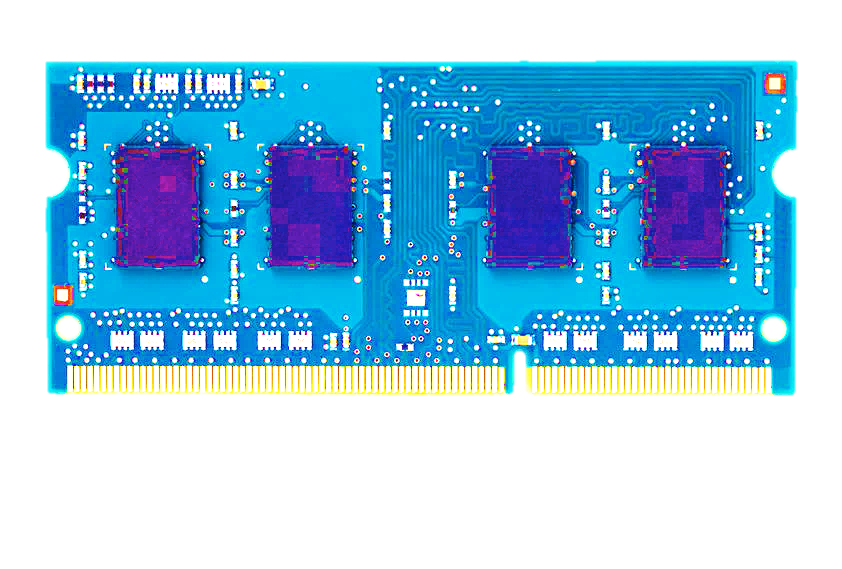 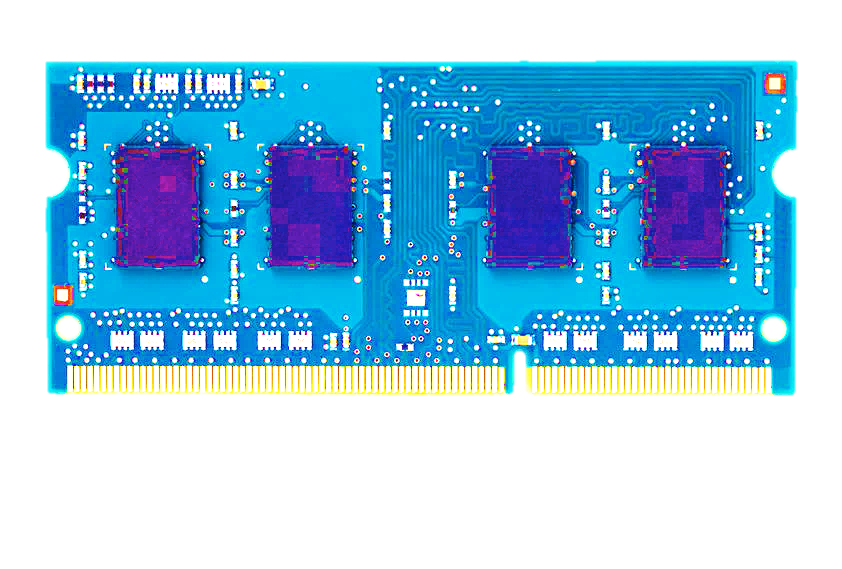 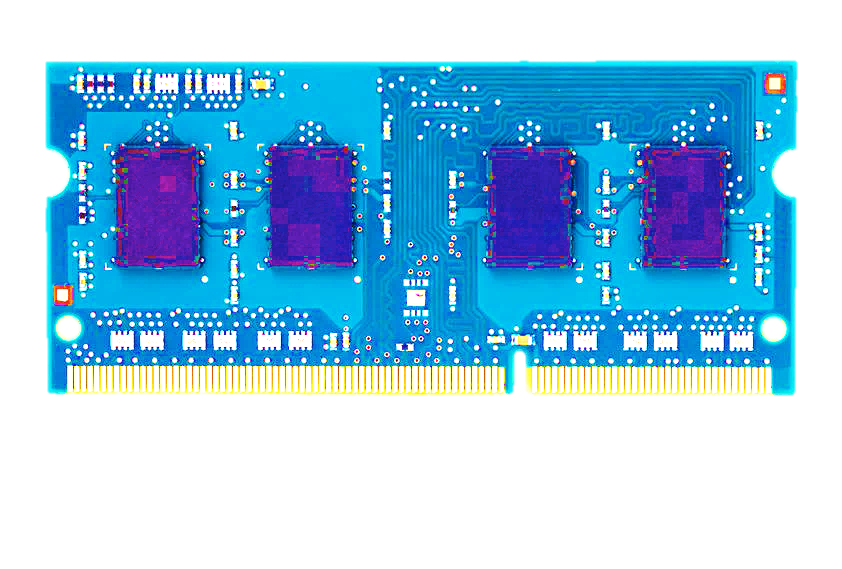 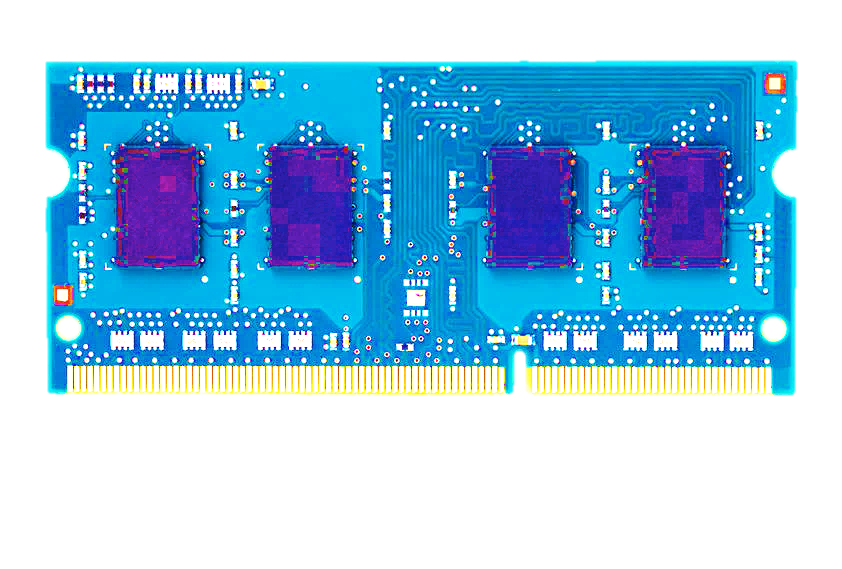 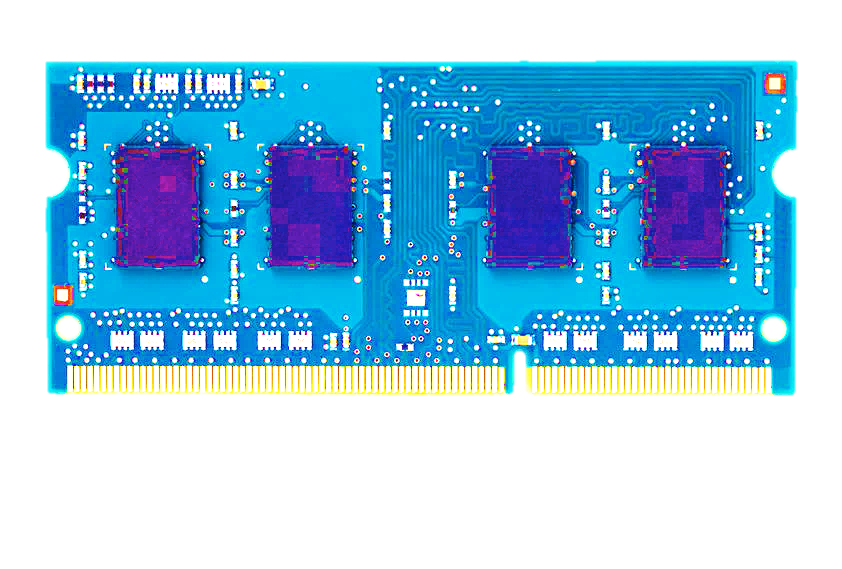 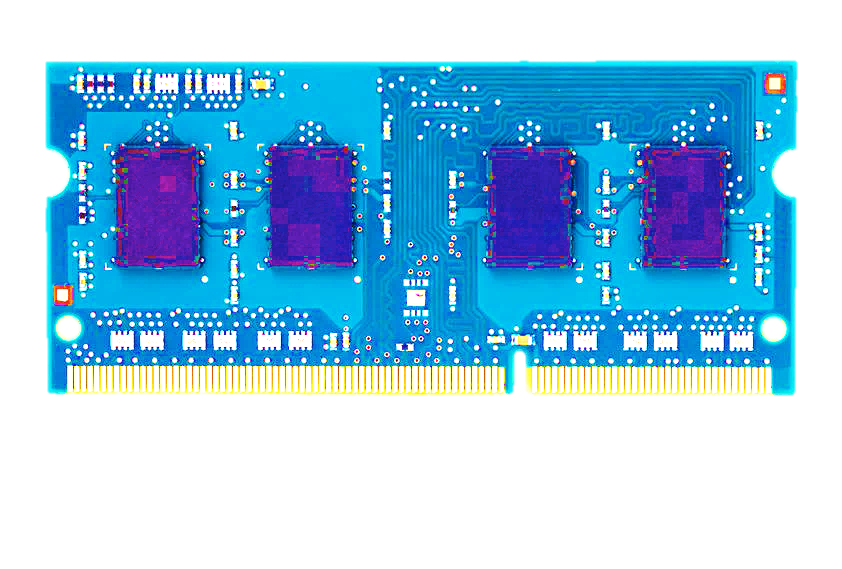 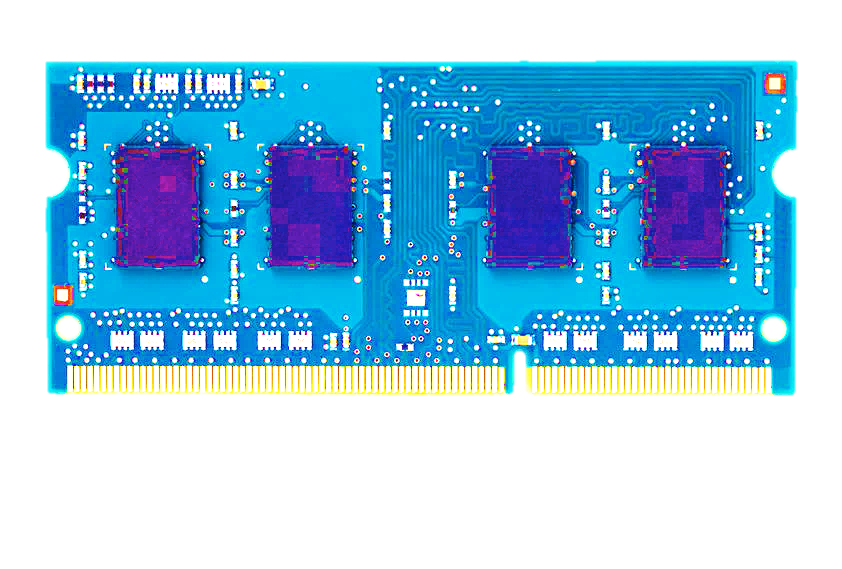 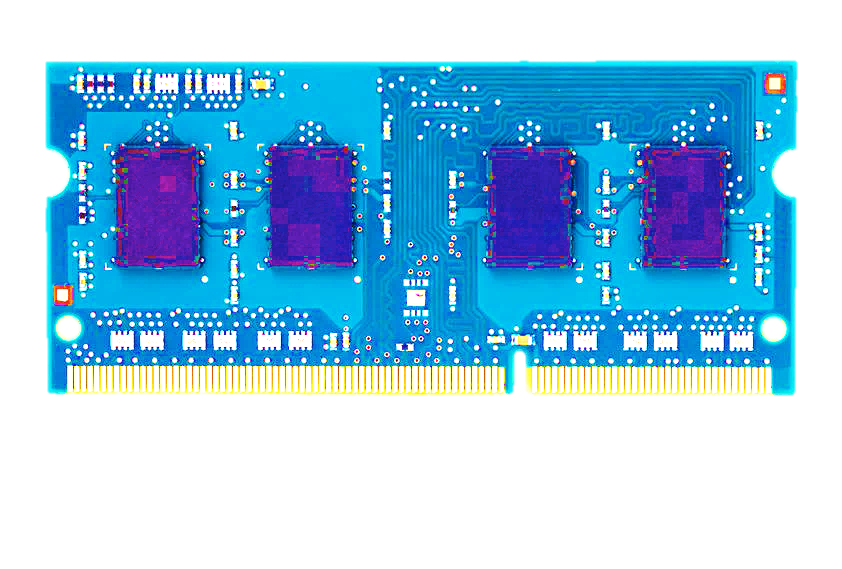 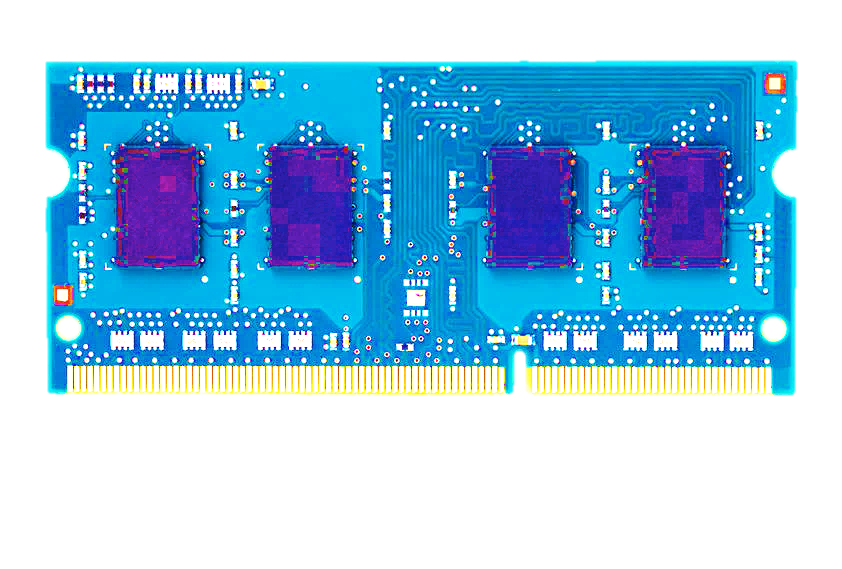 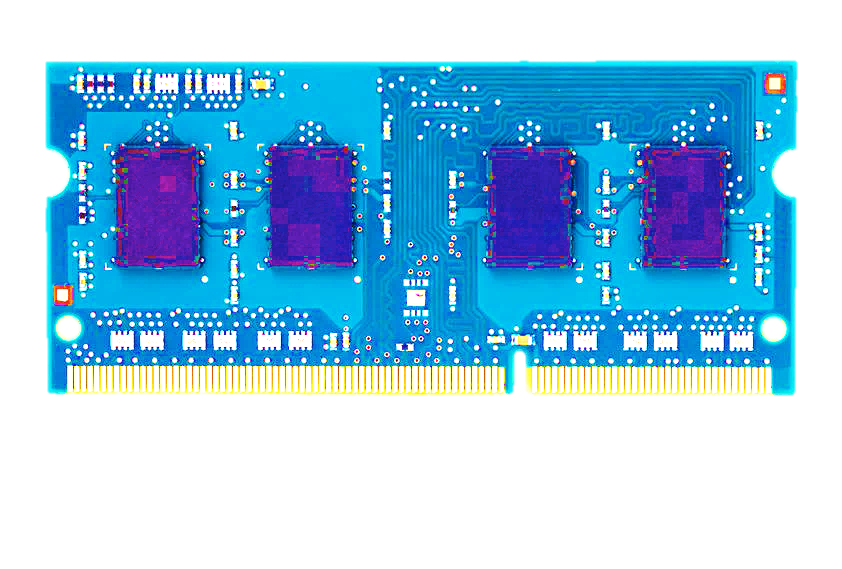 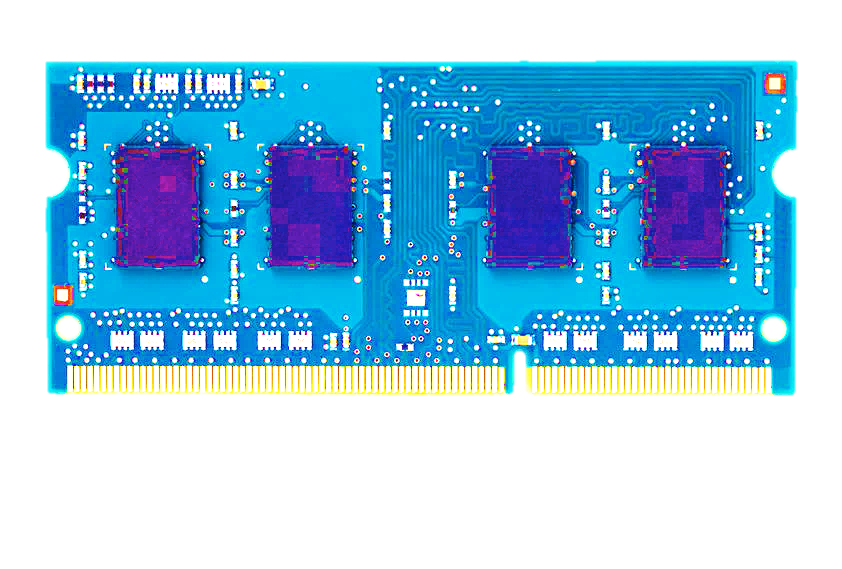 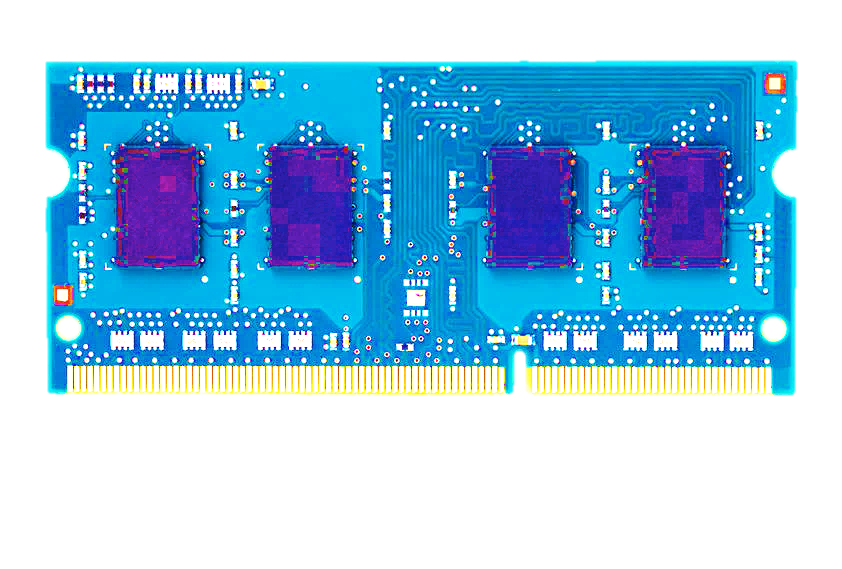 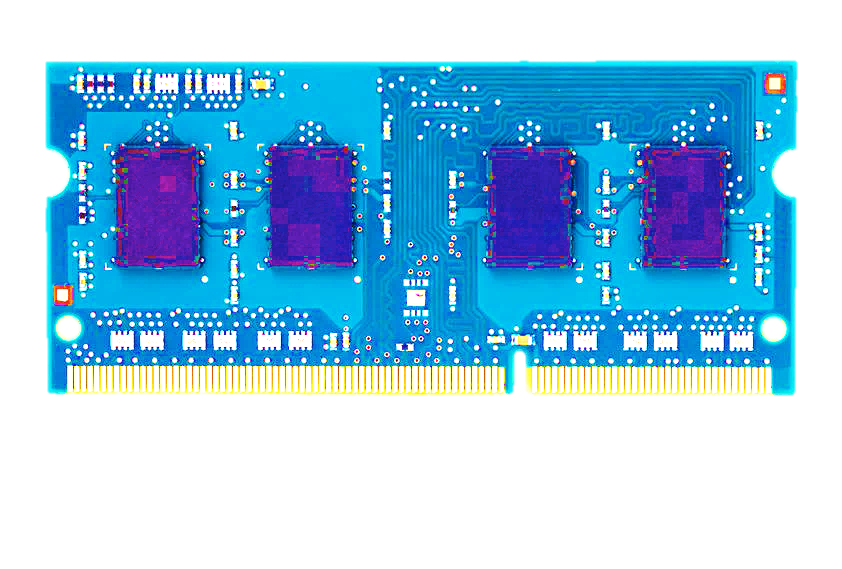 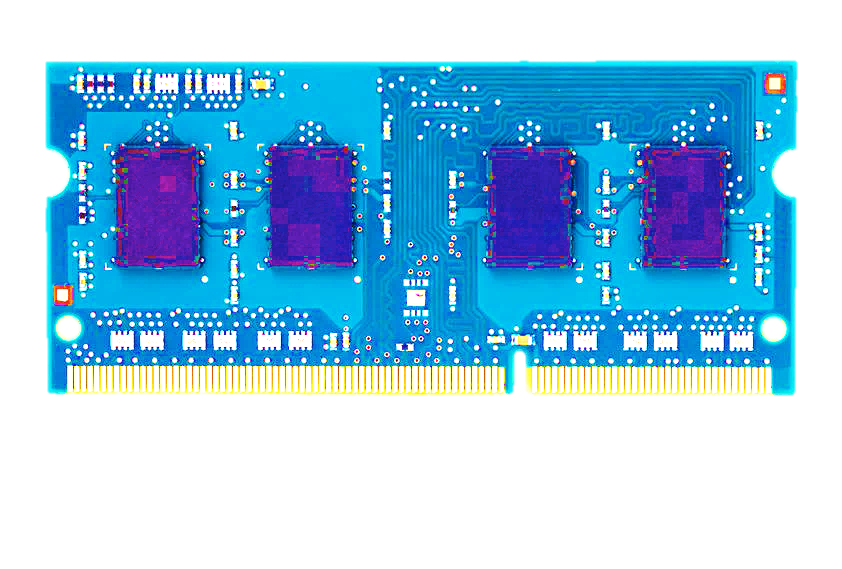 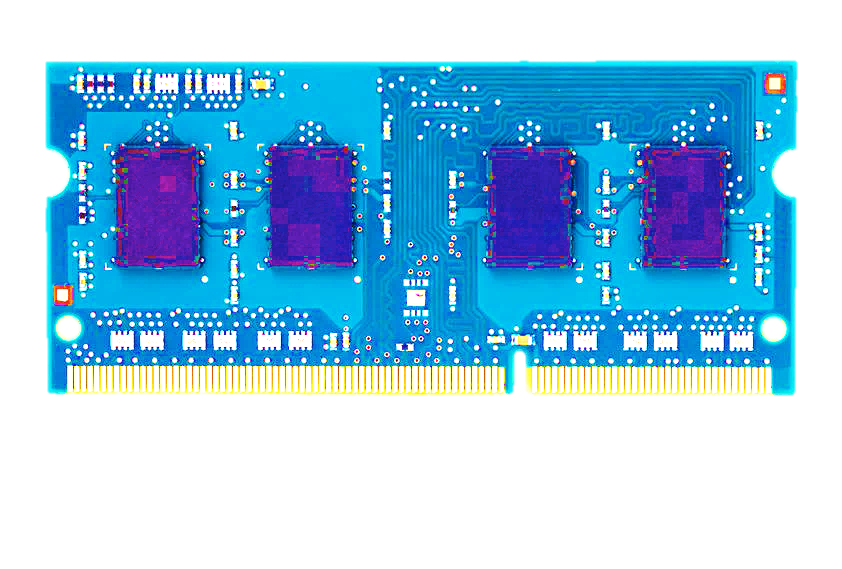 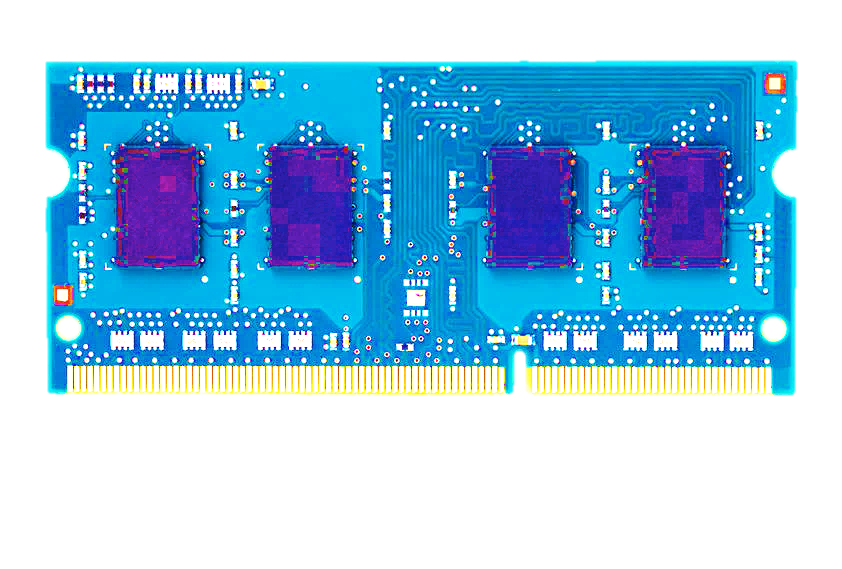 Up to
1.0×107 errors
Up to
2.7×106errors
Up to
3.3×105 errors
Flipping Bits in Memory Without Accessing Them: An Experimental Study of DRAM Disturbance Errors, (Kim et al., ISCA 2014)
58
The RowHammer Vulnerability
A simple hardware failure mechanism 
can create a widespread 
system security vulnerability
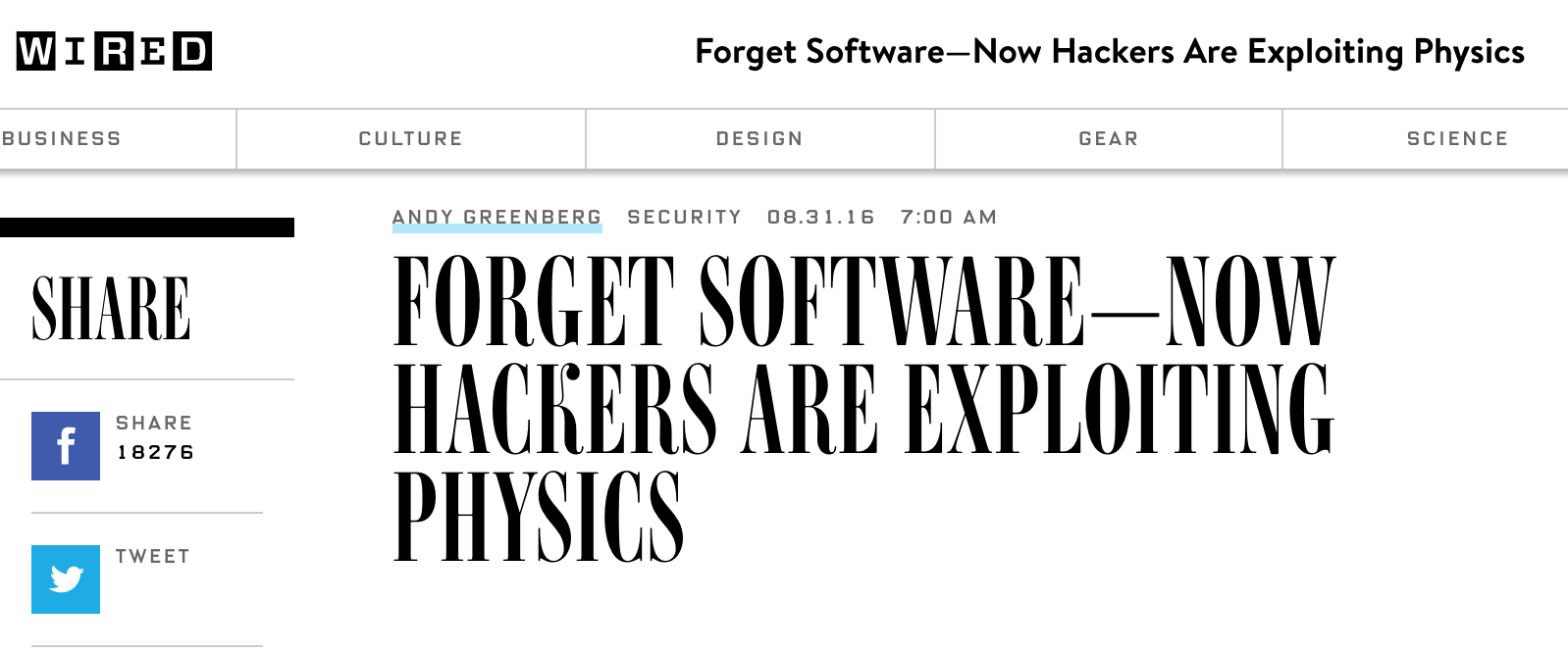 59
59
RowHammer [ISCA 2014]
Yoongu Kim, Ross Daly, Jeremie Kim, Chris Fallin, Ji Hye Lee, Donghyuk Lee, Chris Wilkerson, Konrad Lai, and Onur Mutlu,"Flipping Bits in Memory Without Accessing Them: An Experimental Study of DRAM Disturbance Errors"Proceedings of the 41st International Symposium on Computer Architecture (ISCA), Minneapolis, MN, June 2014. [Slides (pptx) (pdf)] [Lightning Session Slides (pptx) (pdf)] [Source Code and Data] [Lecture Video (1 hr 49 mins), 25 September 2020]One of the 7 papers of 2012-2017 selected as Top Picks in Hardware and Embedded Security for IEEE TCAD (link).Selected to the ISCA-50 25-Year Retrospective Issue covering 1996-2020 in 2023 (Retrospective (pdf) Full Issue).
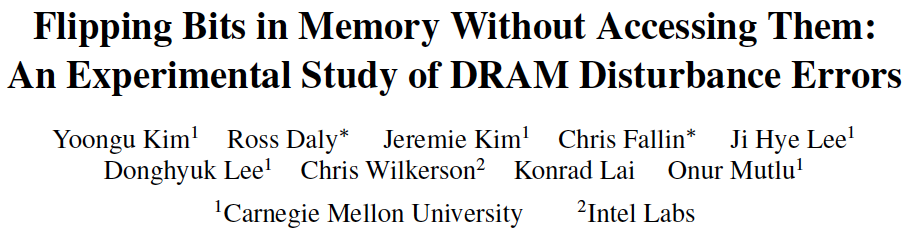 60
Memory Scaling Issues Are Real
Onur Mutlu and Jeremie Kim,"RowHammer: A Retrospective"IEEE Transactions on Computer-Aided Design of Integrated Circuits and Systems (TCAD) Special Issue on Top Picks in Hardware and Embedded Security, 2019.[Preliminary arXiv version][Slides from COSADE 2019 (pptx)][Slides from VLSI-SOC 2020 (pptx) (pdf)][Talk Video (1 hr 15 minutes, with Q&A)]
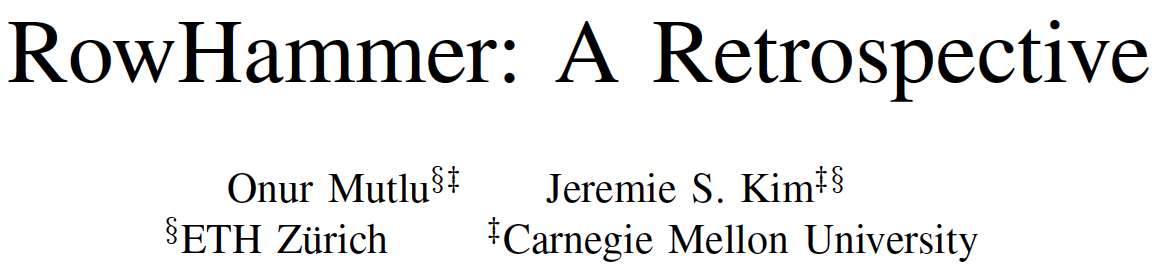 61
Memory Scaling Issues Are Real
Onur Mutlu, Ataberk Olgun, and A. Giray Yaglikci,"Fundamentally Understanding and Solving RowHammer"Invited Special Session Paper at the 28th Asia and South Pacific Design Automation Conference (ASP-DAC), Tokyo, Japan, January 2023.[arXiv version][Slides (pptx) (pdf)][Talk Video (26 minutes)]
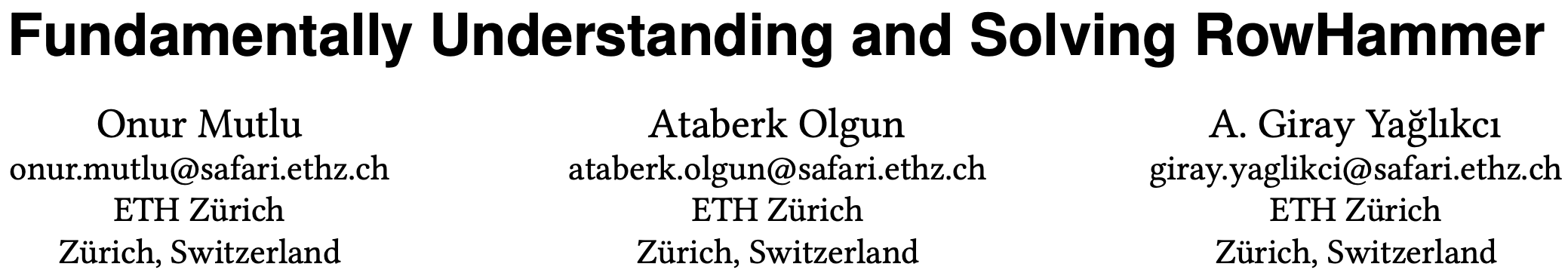 62
https://arxiv.org/pdf/2211.07613.pdf
The Story of RowHammer Tutorial …
Onur Mutlu,"Security Aspects of DRAM: The Story of RowHammer"Invited Tutorial at 14th IEEE Electron Devices Society International Memory Workshop (IMW), Dresden, Germany, May 2022.[Slides (pptx)(pdf)][Tutorial Video (57 minutes)]
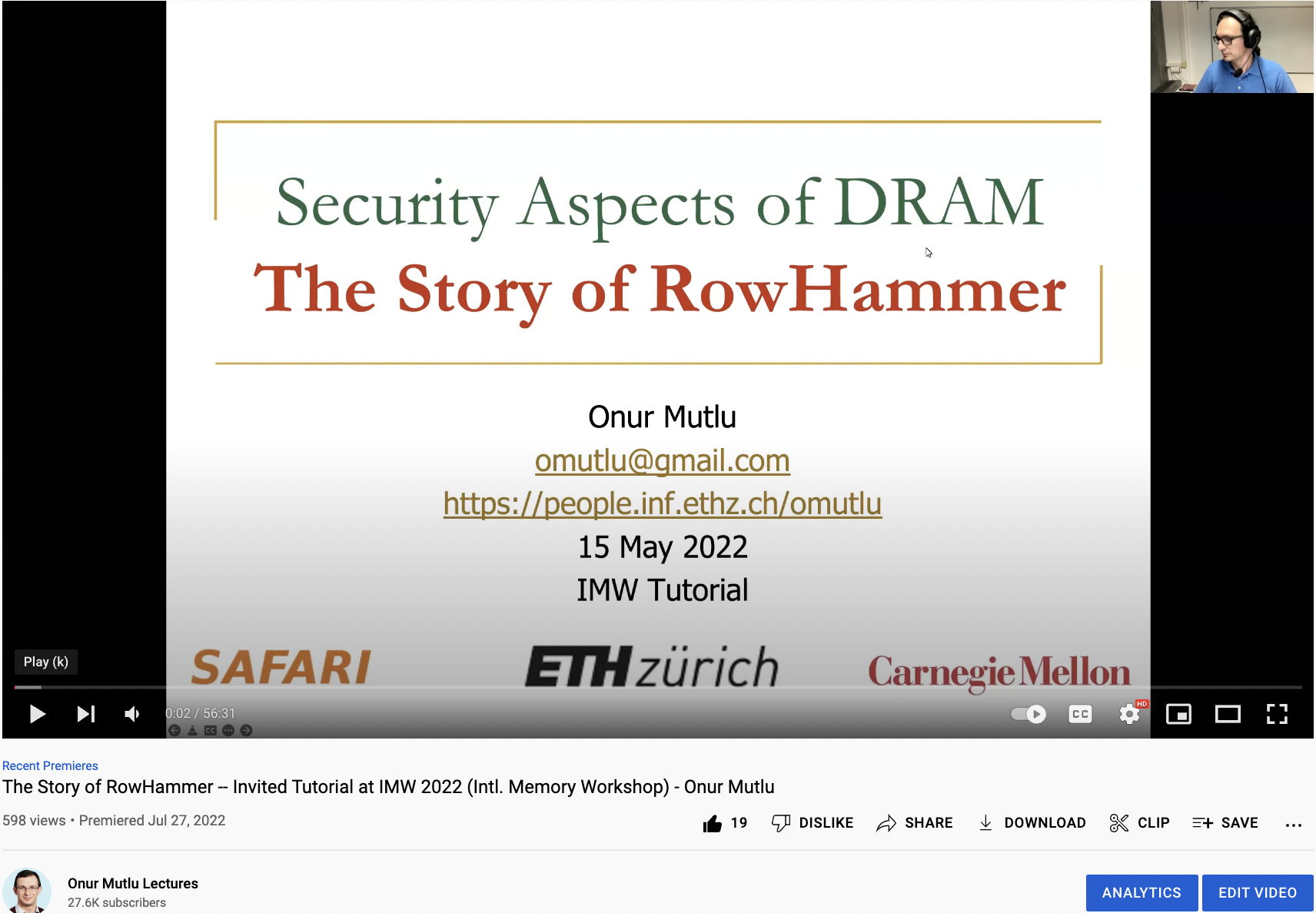 63
https://www.youtube.com/watch?v=37hWglkQRG0
10 Years of RowHammer in 20 Minutes
Onur Mutlu,"The Story of RowHammer"Invited Talk at the Workshop on Robust and Safe Software 2.0 (RSS2), held with the 27th International Conference on Architectural Support for Programming Languages and Operating Systems (ASPLOS), Virtual, 28 February 2022.[Slides (pptx) (pdf)]
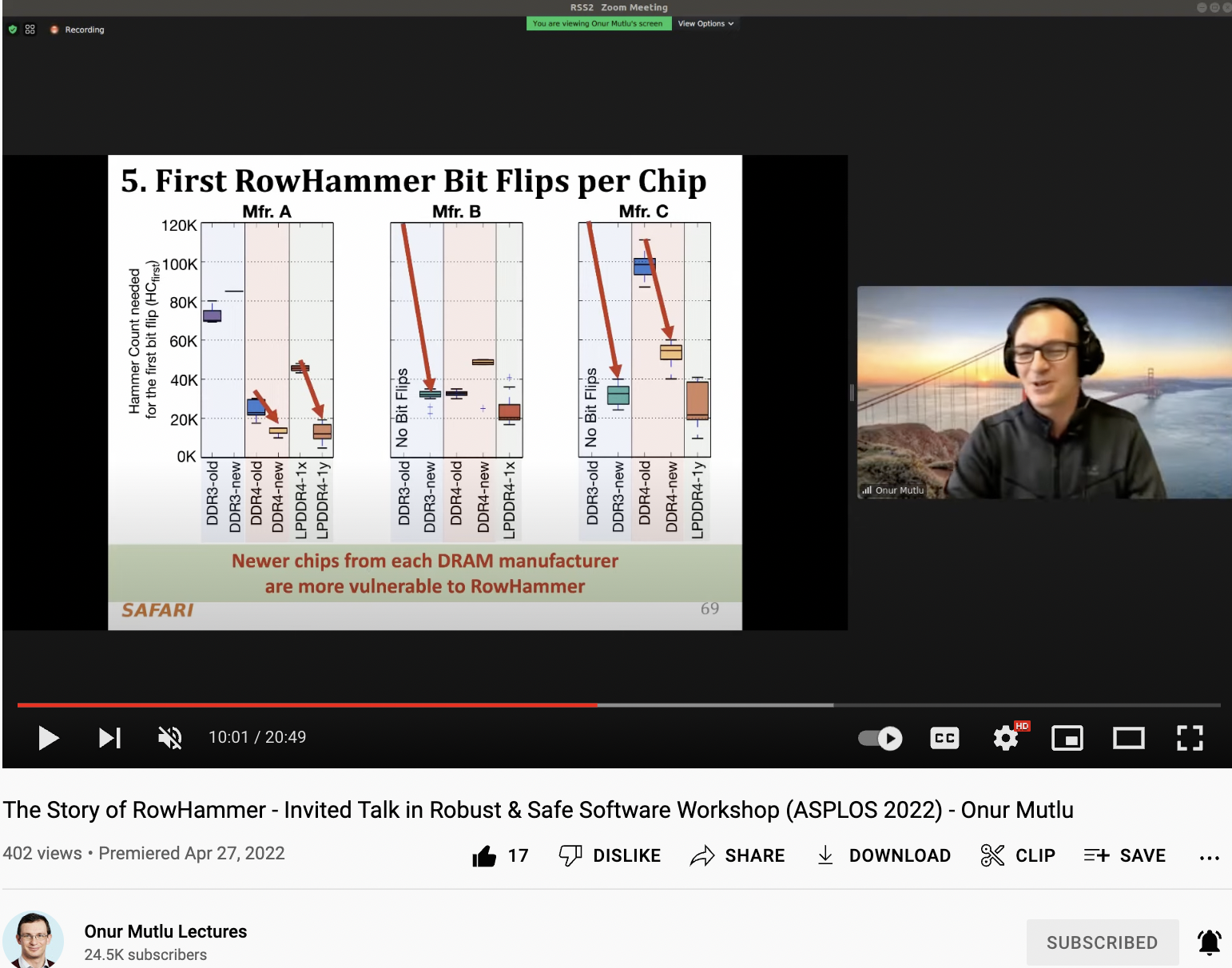 64
https://www.youtube.com/watch?v=ctKTRyi96Bk
Latest RowHammer Lecture
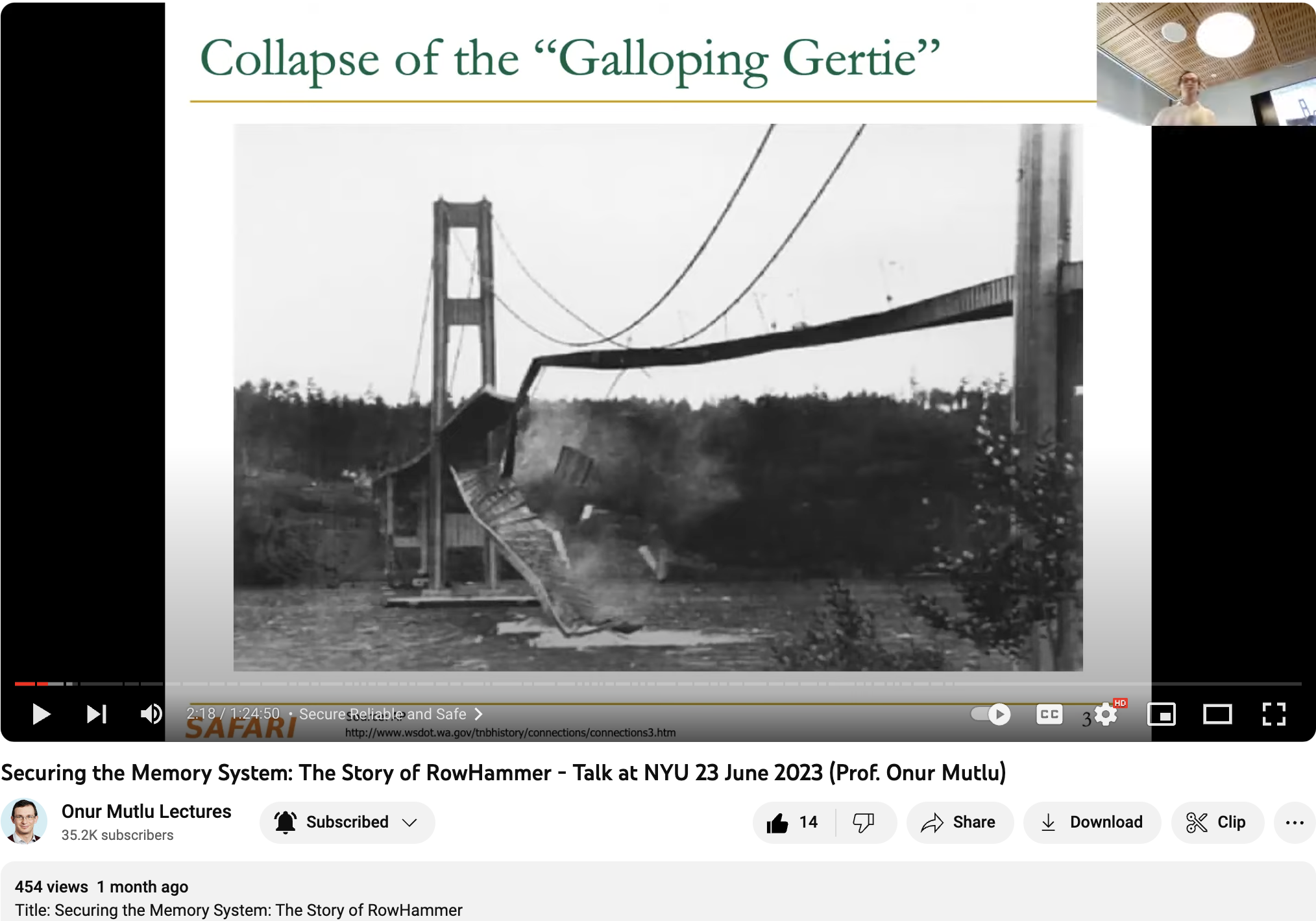 65
https://www.youtube.com/watch?v=p1pjF8WvERQ
The Push from Circuits and Devices
Main Memory Needs 
Intelligent Controllers
66
An Example Intelligent Controller
A. Giray Yaglikci, Minesh Patel, Jeremie S. Kim, Roknoddin Azizi, Ataberk Olgun, Lois Orosa, Hasan Hassan, Jisung Park, Konstantinos Kanellopoulos, Taha Shahroodi, Saugata Ghose, and Onur Mutlu,"BlockHammer: Preventing RowHammer at Low Cost by Blacklisting Rapidly-Accessed DRAM Rows"Proceedings of the 27th International Symposium on High-Performance Computer Architecture (HPCA), Virtual, February-March 2021.[Slides (pptx) (pdf)][Short Talk Slides (pptx) (pdf)][Intel Hardware Security Academic Awards Short Talk Slides (pptx) (pdf)][Talk Video (22 minutes)][Short Talk Video (7 minutes)][Intel Hardware Security Academic Awards Short Talk Video (2 minutes)][BlockHammer Source Code]Intel Hardware Security Academic Award Finalist (one of 4 finalists out of 34 nominations)
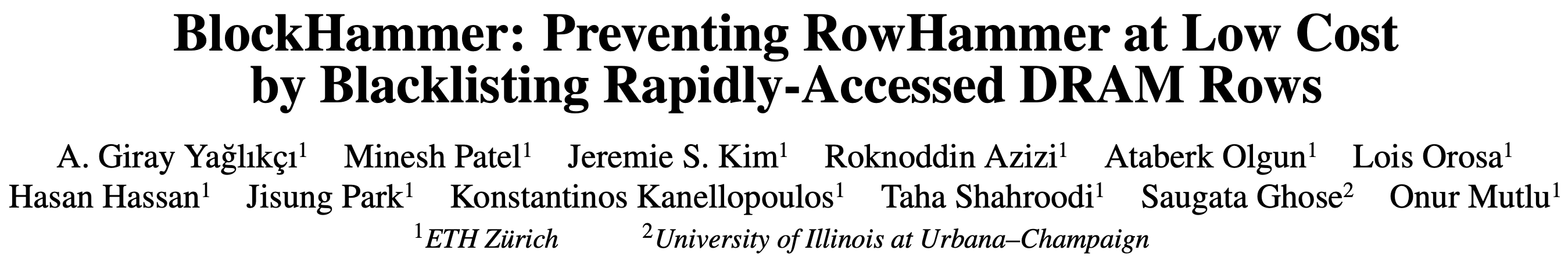 67
Industry’s Intelligent DRAM Controllers (I)
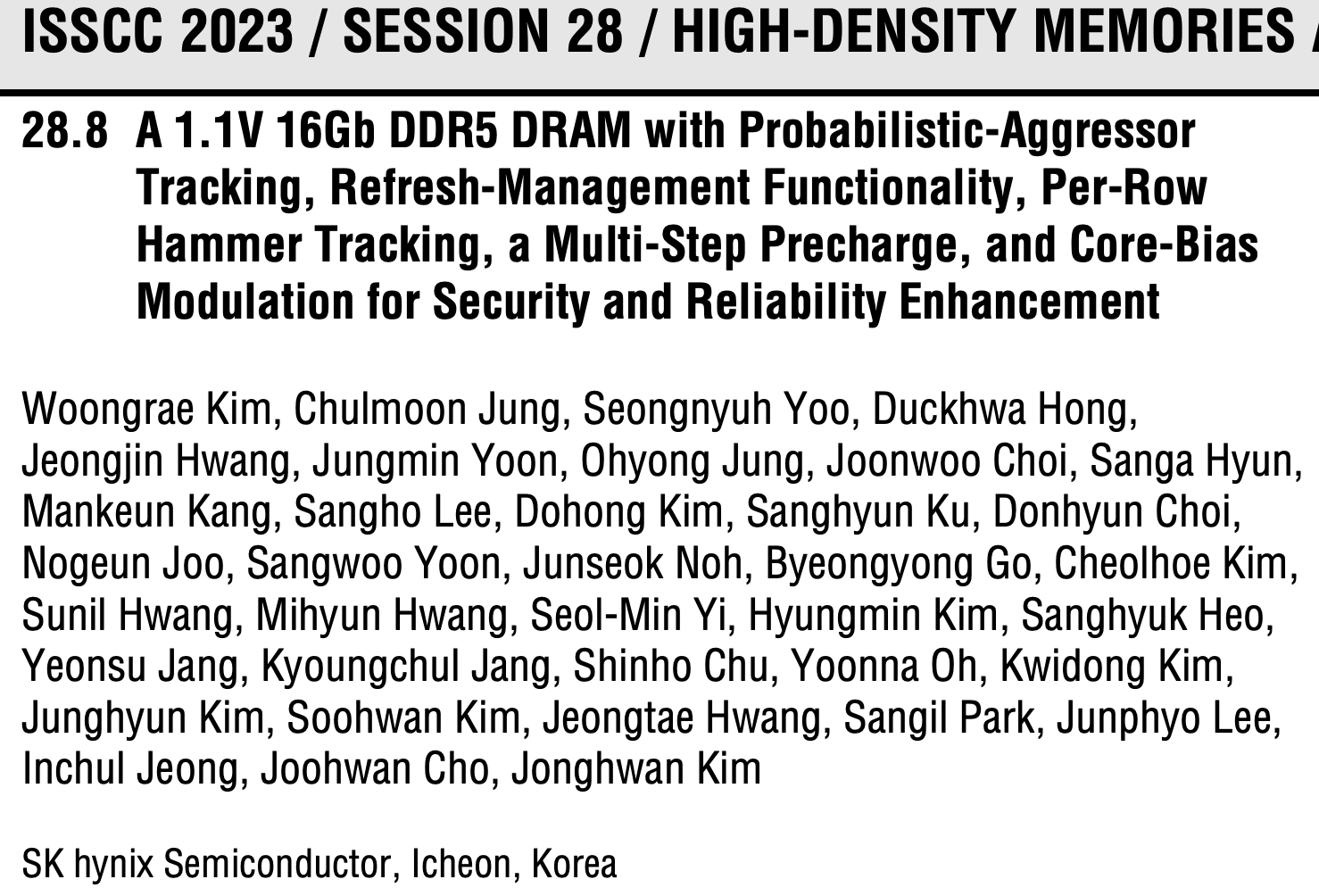 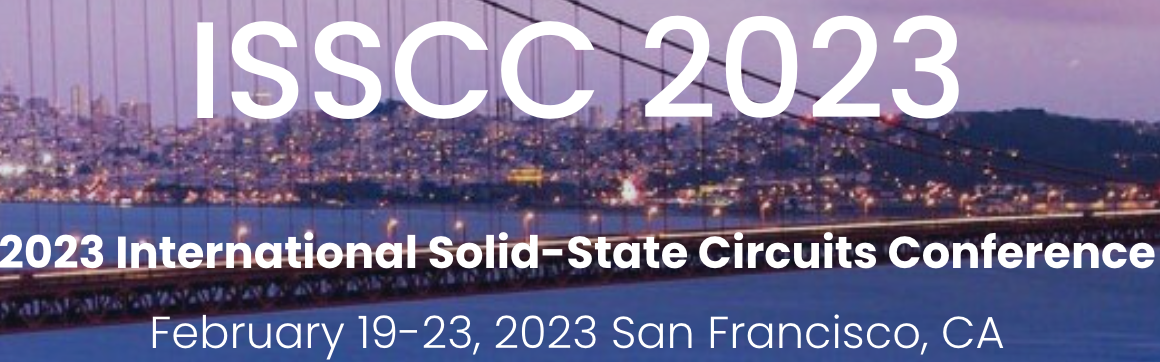 68
Industry’s Intelligent DRAM Controllers (II)
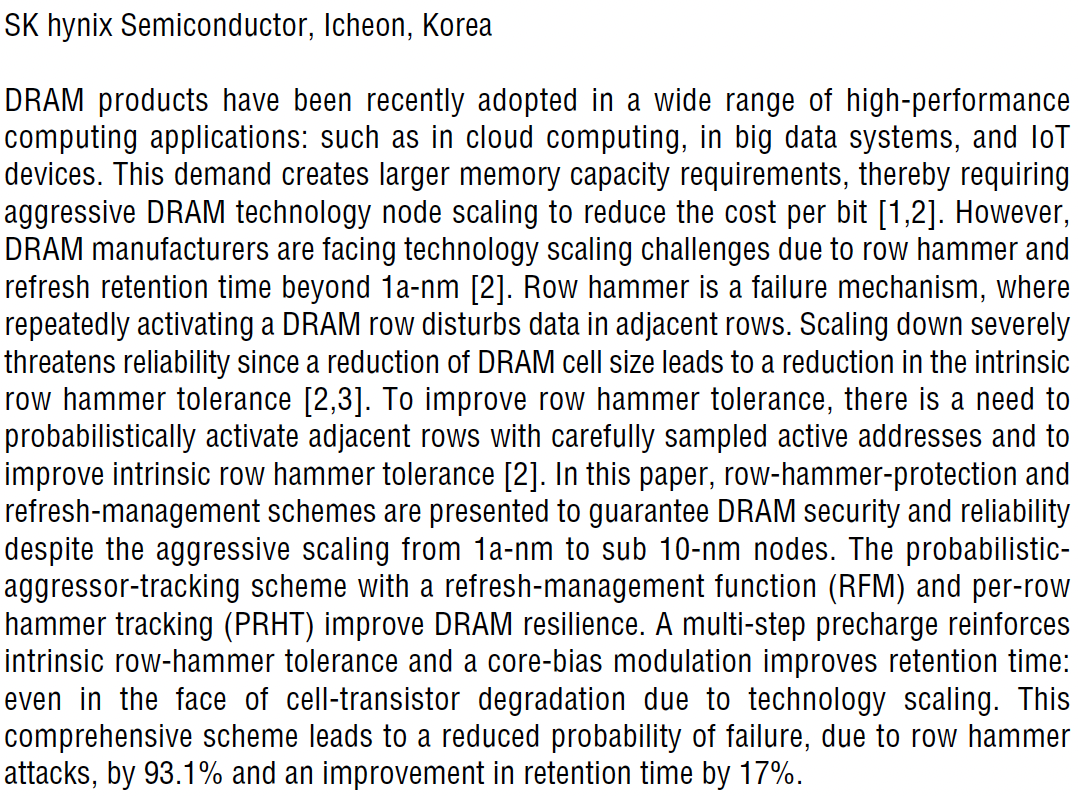 69
Industry’s Intelligent DRAM Controllers (III)
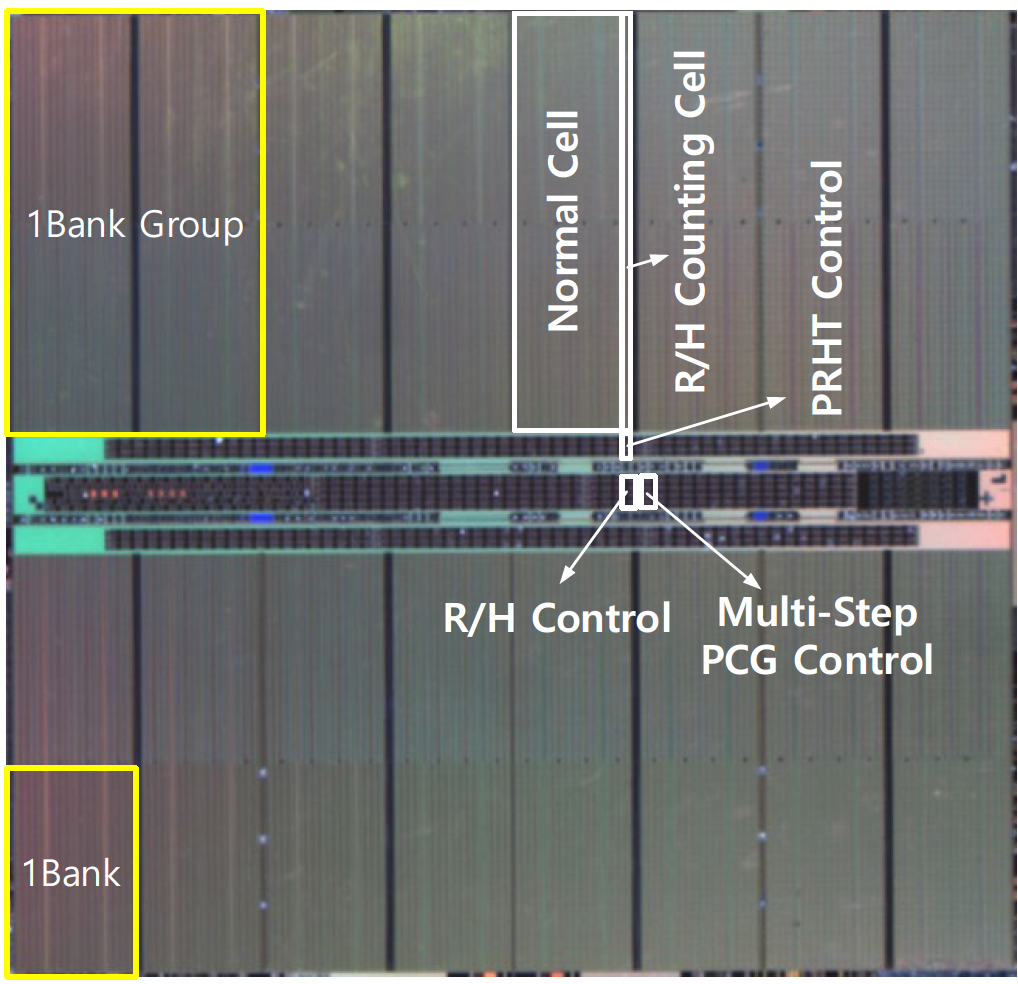 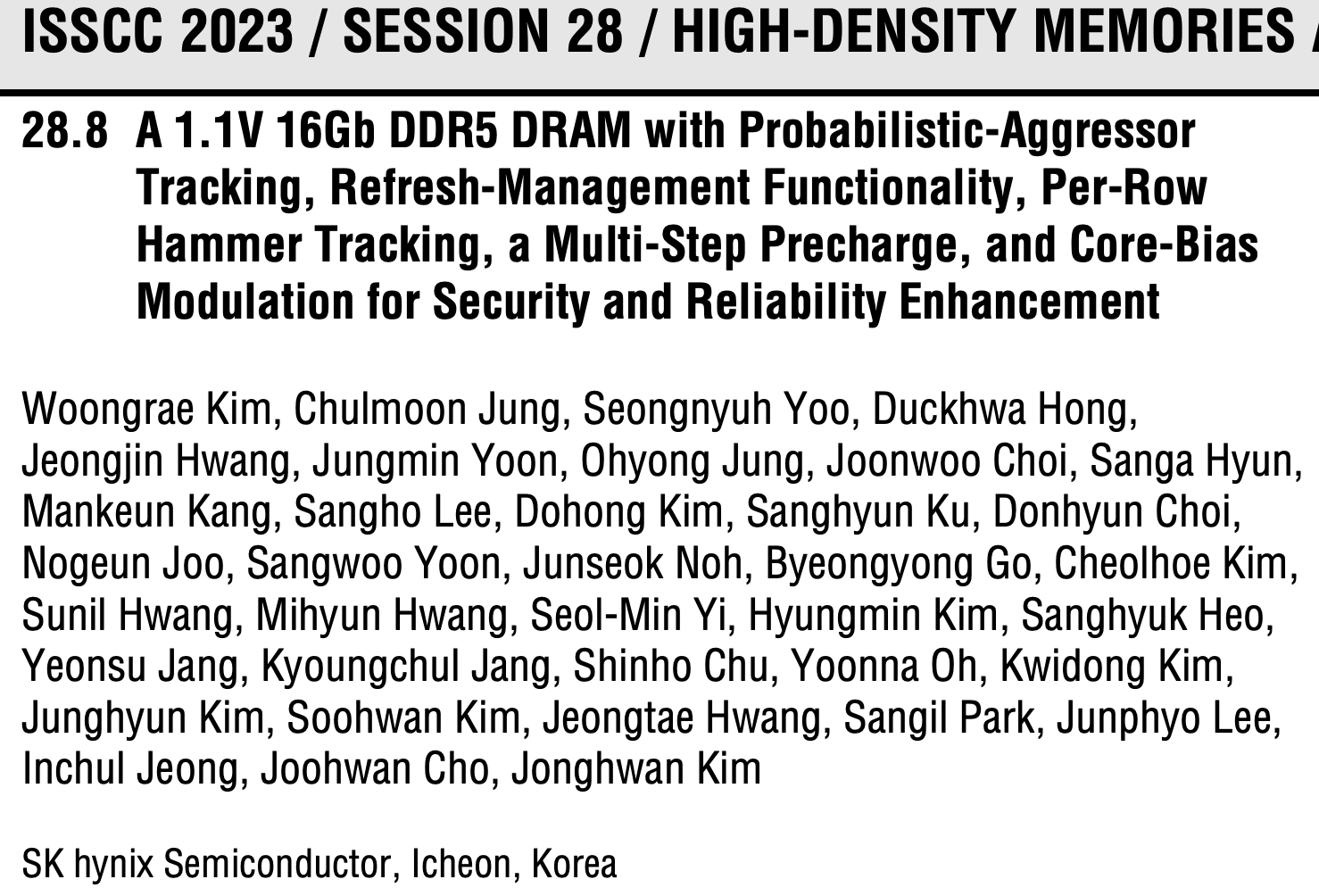 70
Industry’s Intelligent DRAM Controllers (IV)
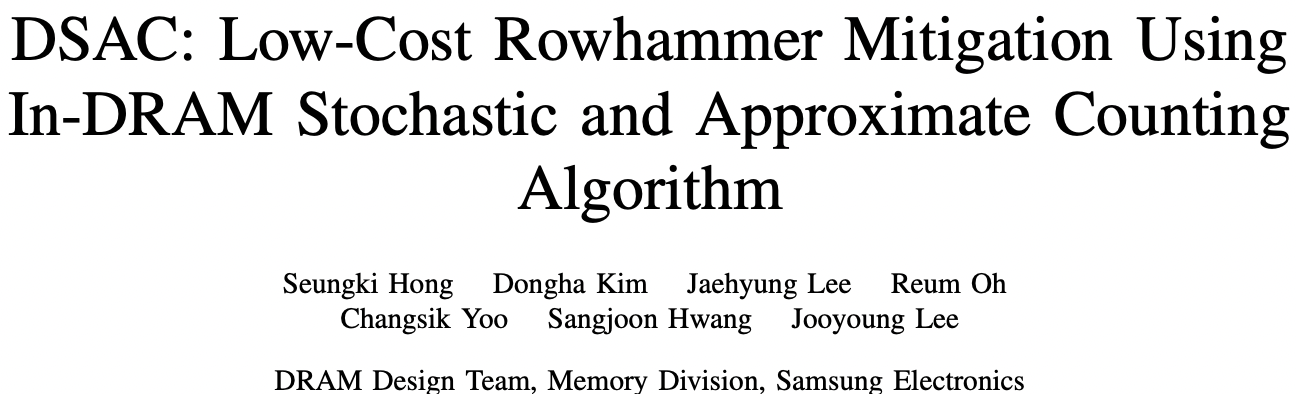 https://arxiv.org/pdf/2302.03591v1.pdf
71
Are We Now BitFlip Free?
Appears at ISCA 2023
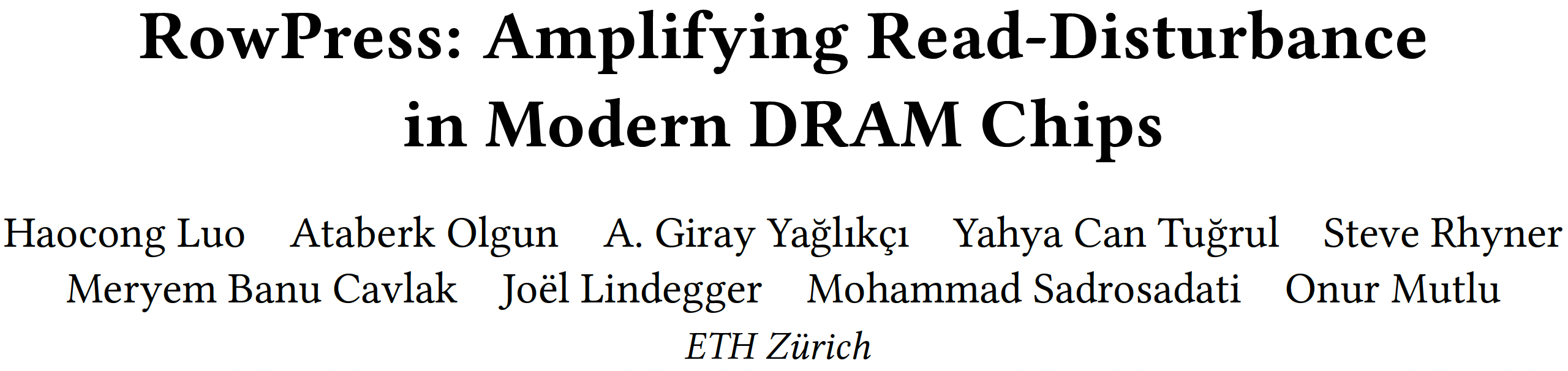 72
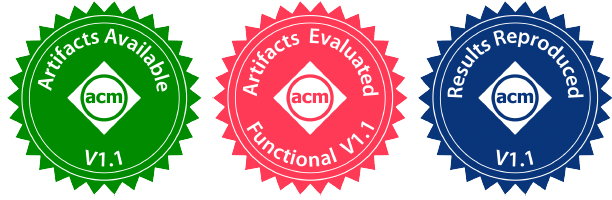 RowPress [ISCA 2023]
Haocong Luo, Ataberk Olgun, Giray Yaglikci, Yahya Can Tugrul, Steve Rhyner, M. Banu Cavlak, Joel Lindegger, Mohammad Sadrosadati, and Onur Mutlu,"RowPress: Amplifying Read Disturbance in Modern DRAM Chips"Proceedings of the 50th International Symposium on Computer Architecture (ISCA), Orlando, FL, USA, June 2023.[Slides (pptx) (pdf)][Lightning Talk Slides (pptx) (pdf)][Lightning Talk Video (3 minutes)][RowPress Source Code and Datasets (Officially Artifact Evaluated with All Badges)]Officially artifact evaluated as available, reusable and reproducible.Best artifact award at ISCA 2023.
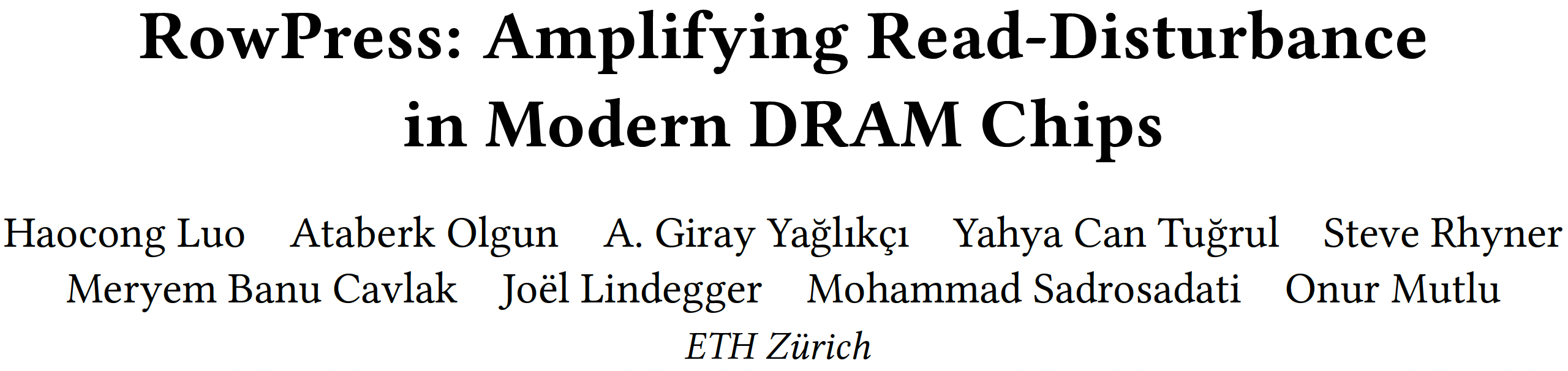 73
73
Emerging Memories Also Need Intelligent Controllers
Benjamin C. Lee, Engin Ipek, Onur Mutlu, and Doug Burger,"Architecting Phase Change Memory as a Scalable DRAM Alternative"Proceedings of the 36th International Symposium on Computer Architecture (ISCA), pages 2-13, Austin, TX, June 2009. Slides (pdf)One of the 13 computer architecture papers of 2009 selected as Top Picks by IEEE Micro. Selected as a CACM Research Highlight.           2022 Persistent Impact Prize.
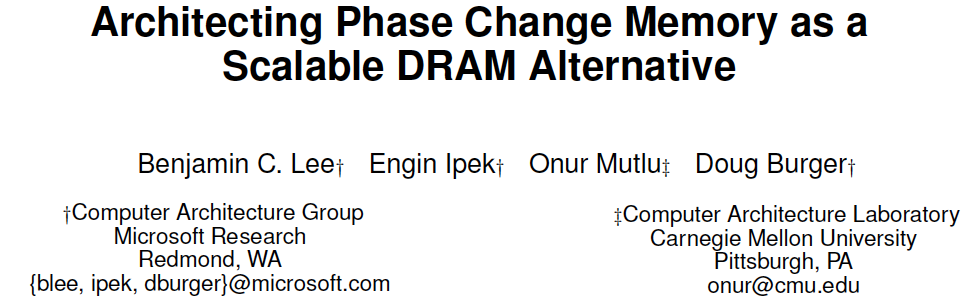 74
Industry Is Writing Papers About It, Too
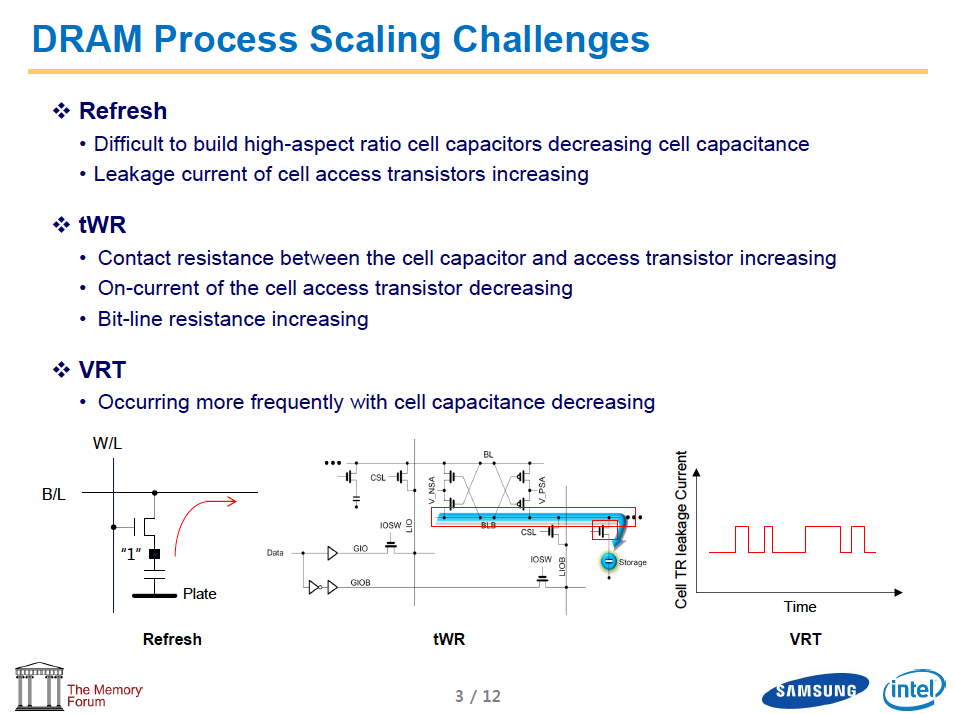 75
Call for Intelligent Memory Controllers
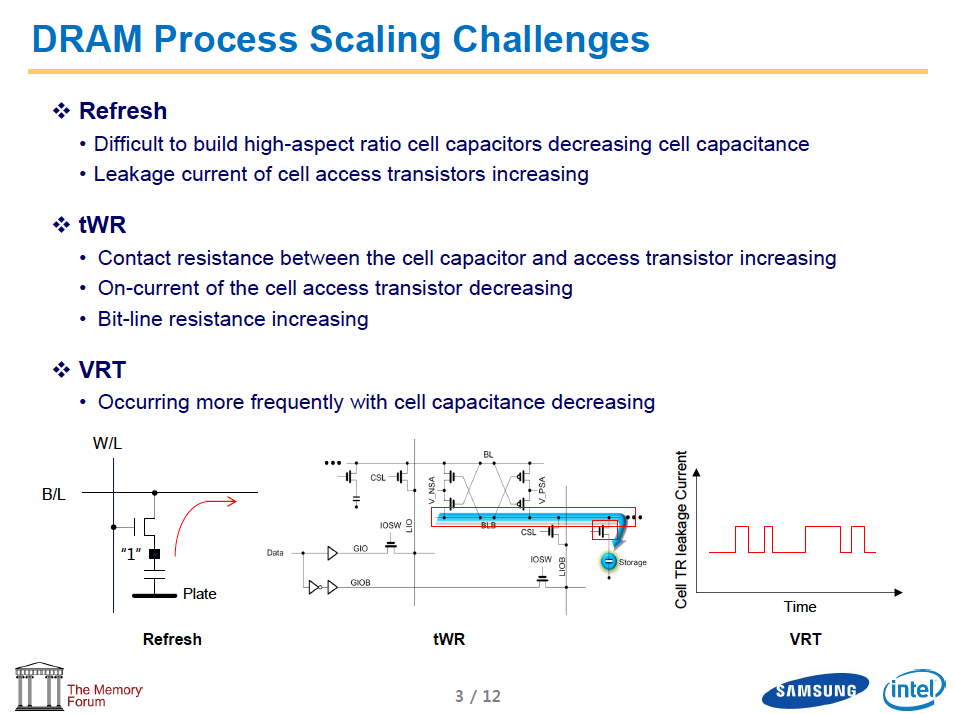 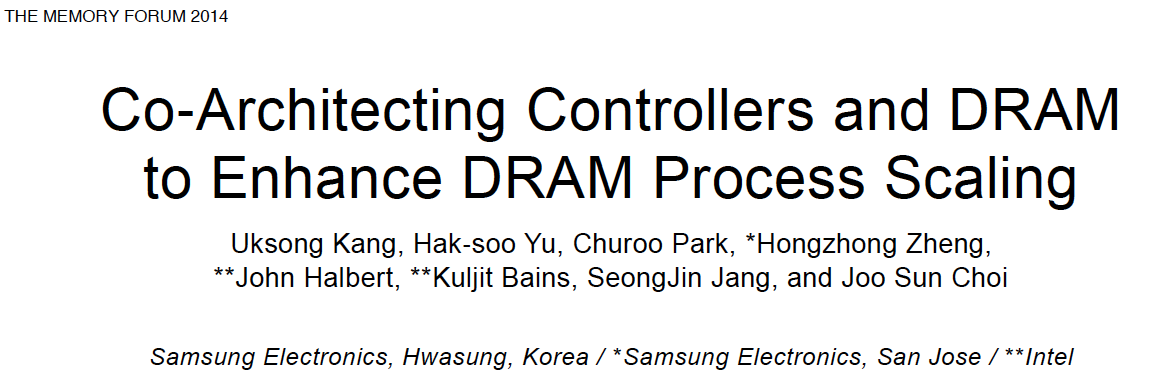 76
The Takeaway
Intelligent 
Memory Controllers
Can Avoid Many Failures
& Enable Better Scaling
77
Three Key Systems & Application Trends
1. Data access is the major bottleneck
Applications are increasingly data hungry


2. Energy consumption is a key limiter


3. Data movement energy dominates compute
Especially true for off-chip to on-chip movement
78
Challenge and Opportunity for Future
High Performance,
Energy Efficient,
Sustainable
(All at the Same Time)
79
Query
Goal: Processing Inside Memory
Many questions … How do we design the:
compute-capable memory & controllers?
processors & communication units?
software & hardware interfaces?
system software, compilers, languages?
algorithms & theoretical foundations?
Memory
Database

Graphs

Media
Processor
Core
Cache
Interconnect
Problem
Results
Algorithm
Program/Language
System Software
SW/HW Interface
Micro-architecture
Logic
Devices
Electrons
PIM Review and Open Problems
Onur Mutlu, Saugata Ghose, Juan Gomez-Luna, and Rachata Ausavarungnirun,"A Modern Primer on Processing in Memory"Invited Book Chapter in Emerging Computing: From Devices to Systems - Looking Beyond Moore and Von Neumann, Springer, 2022.
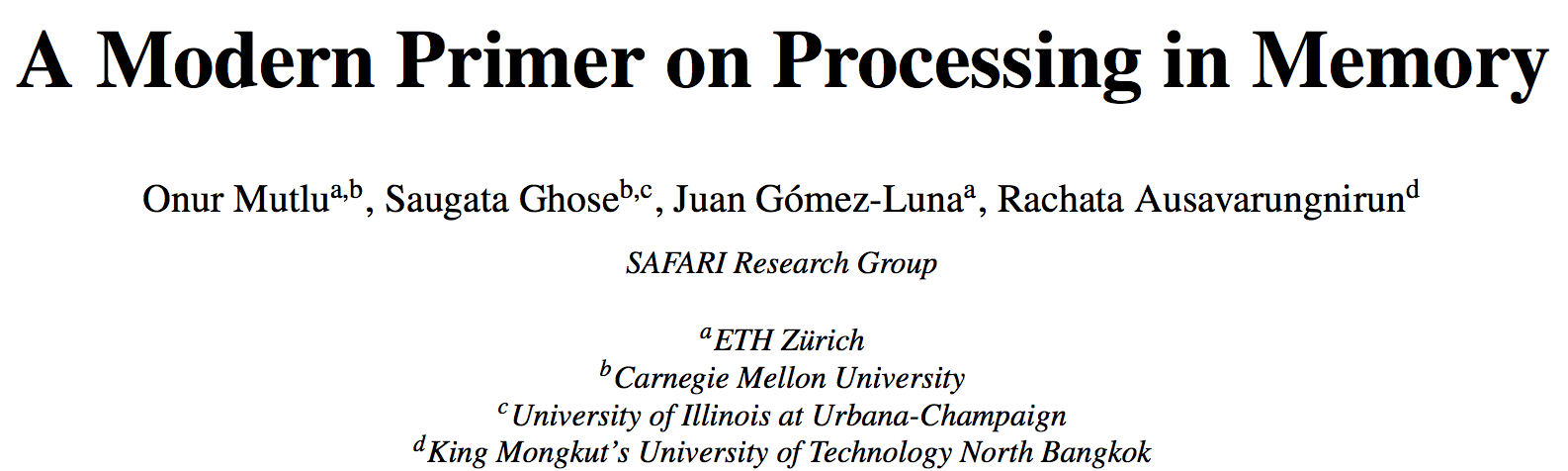 81
https://arxiv.org/pdf/1903.03988.pdf
Processing in Memory:		Two Approaches
1. Processing near Memory
2. Processing using Memory
82
Two PIM Approaches
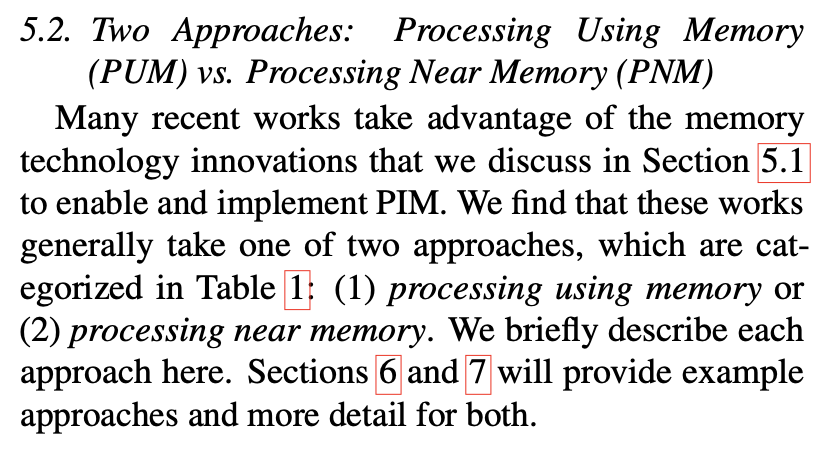 Onur Mutlu, Saugata Ghose, Juan Gomez-Luna, and Rachata Ausavarungnirun,"A Modern Primer on Processing in Memory"Invited Book Chapter in Emerging Computing: From Devices to Systems - Looking Beyond Moore and Von Neumann, Springer, to be published in 2021.[Tutorial Video on "Memory-Centric Computing Systems" (1 hour 51 minutes)]
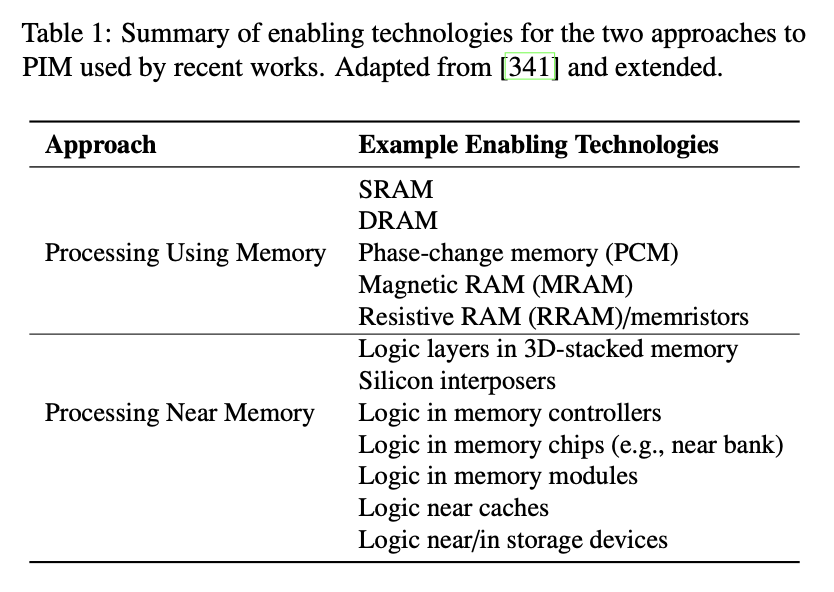 83
https://people.inf.ethz.ch/omutlu/pub/ModernPrimerOnPIM_springer-emerging-computing-bookchapter21.pdf
Tutorial on Memory-Centric Computing:Introduction
Geraldo F. Oliveira
Prof. Onur Mutlu 
ISCA 2024
29 June 2024
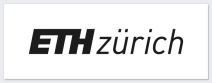 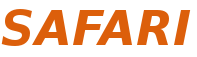 Agenda
Introduction to Memory-Centric Computing Systems
Invited Talk by Prof. Minsoo Rhu: “Memory-Centric Computing Systems – For AI and Beyond"
Coffee Break 	
Real-World Processing-Near-Memory Systems
Processing-Using-Memory Architectures for Bulk Bitwise Op.
Invited Talk by Prof. Saugata Ghose: “RACER and ReRAM PUM”
PIM Programming & Infrastructure for PIM Research

Closing Remarks
85
Agenda
Introduction to Memory-Centric Computing Systems
Invited Talk by Prof. Minsoo Rhu: “Memory-Centric Computing Systems – For AI and Beyond"
Coffee Break 	
Real-World Processing-Near-Memory Systems
Processing-Using-Memory Architectures for Bulk Bitwise Op.
Invited Talk by Prof. Saugata Ghose: “RACER and ReRAM PUM”
PIM Programming & Infrastructure for PIM Research

Closing Remarks
86